Chủ đề:
 Đường đến trường em
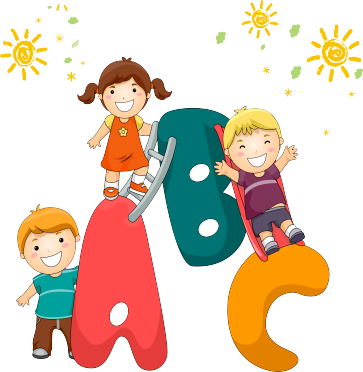 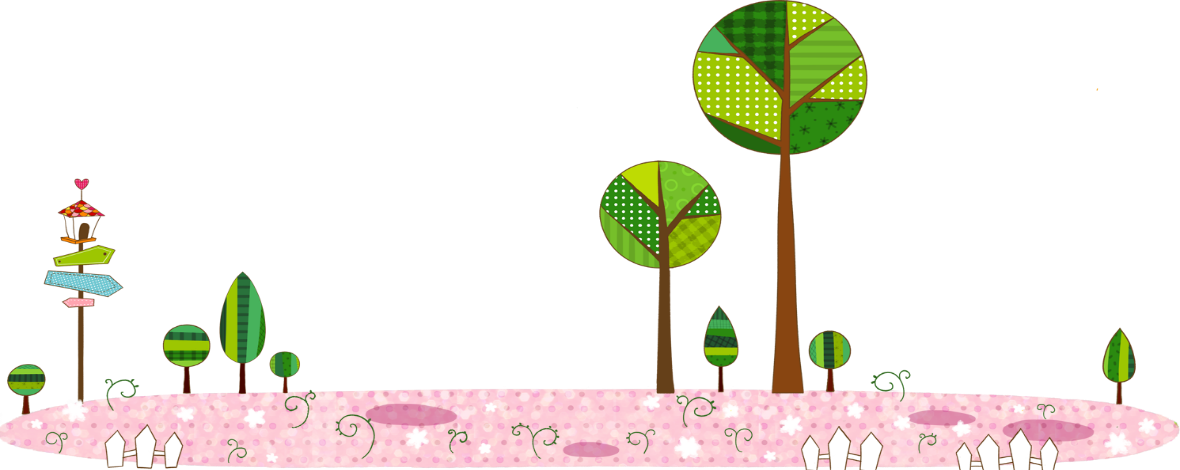 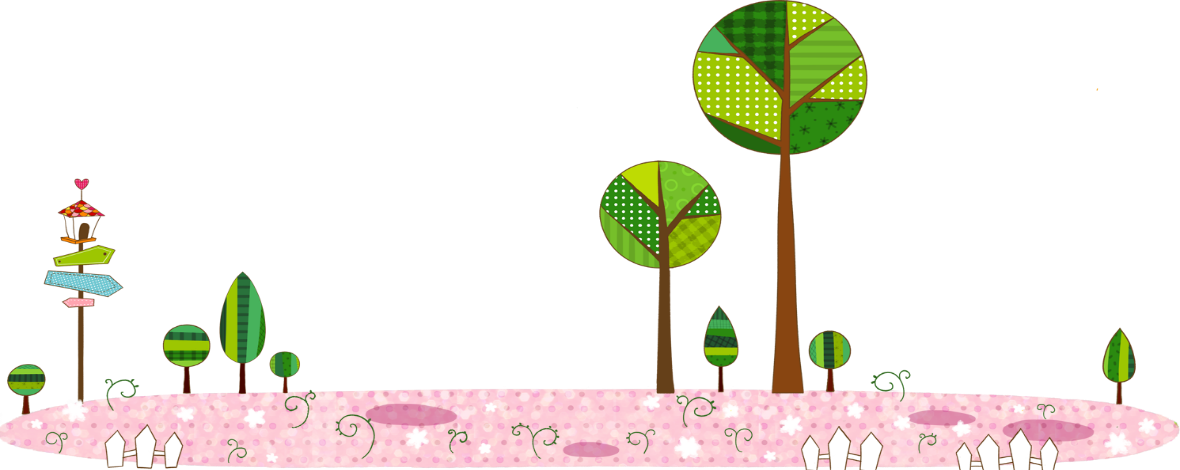 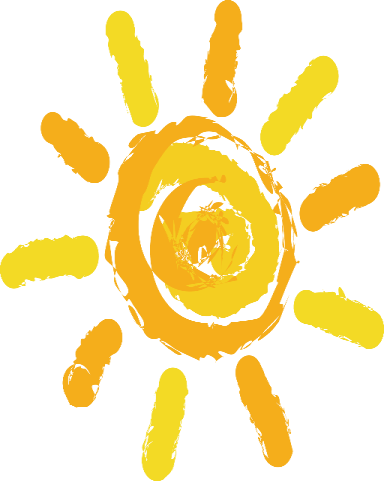 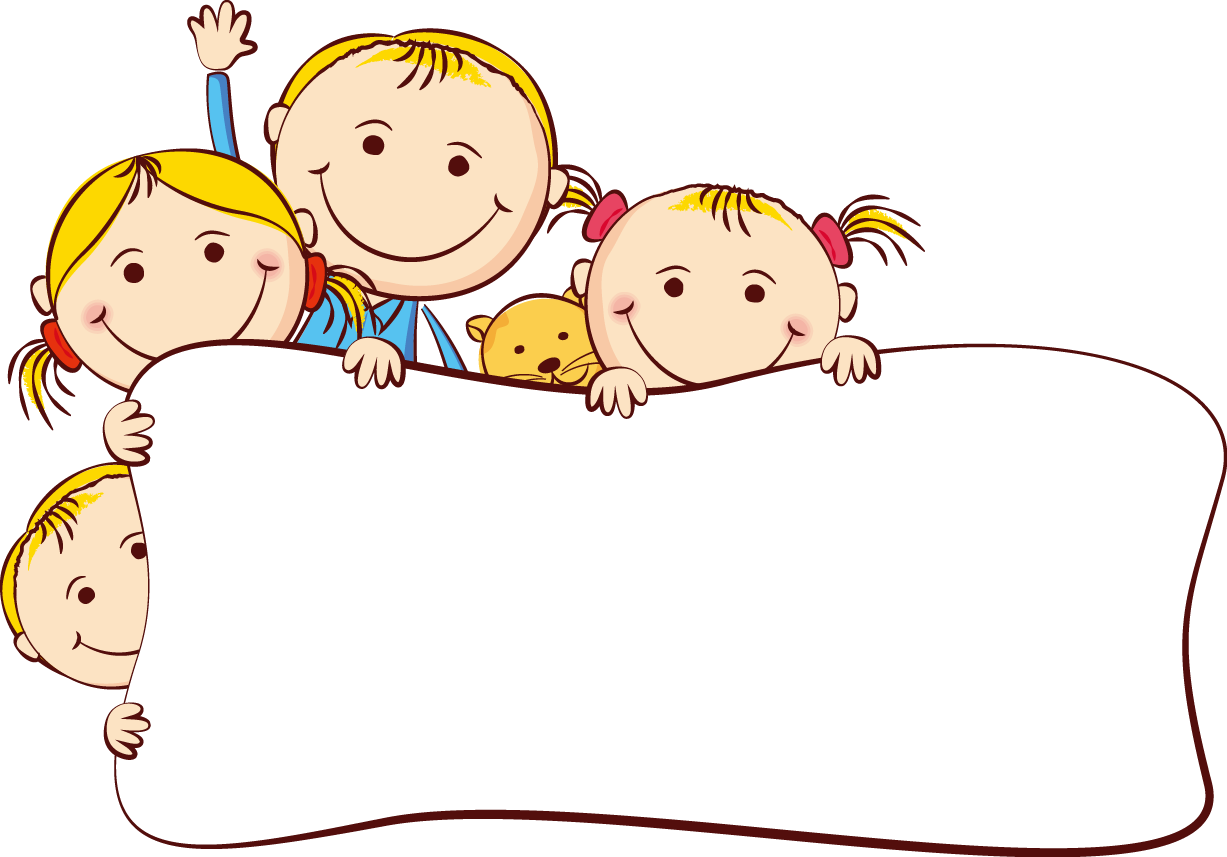 Khởi động
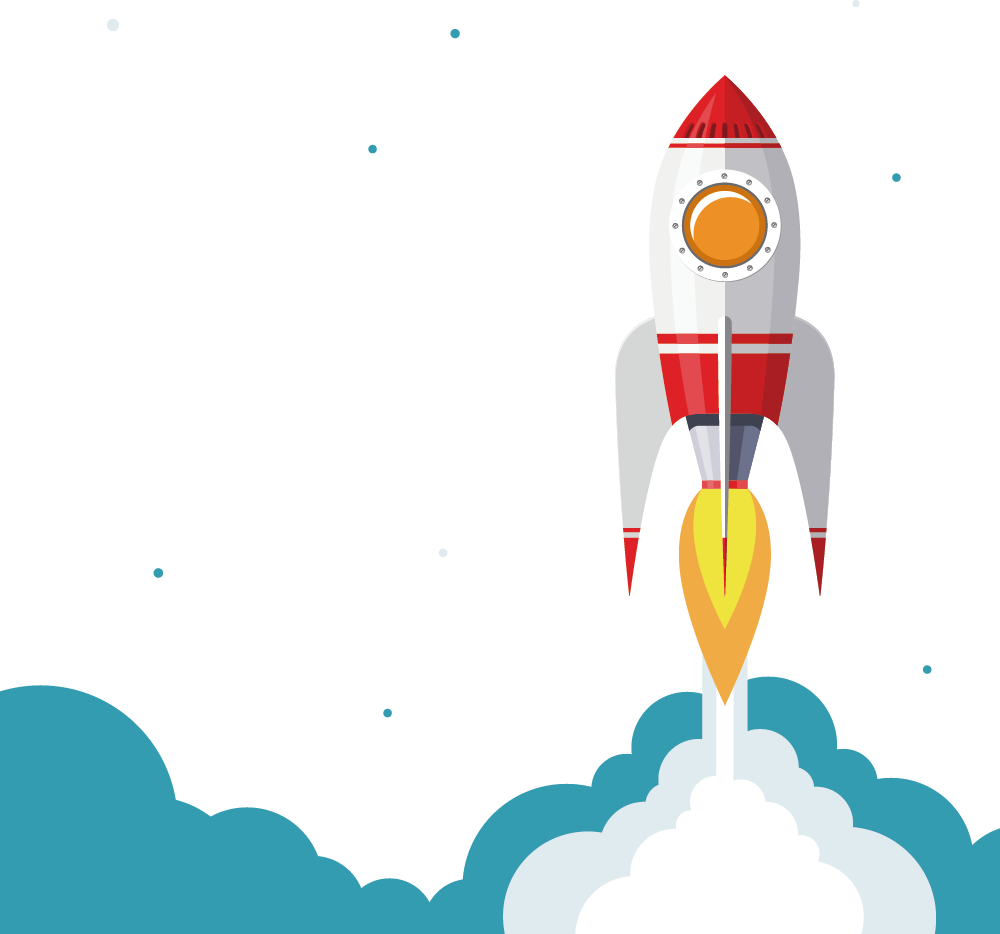 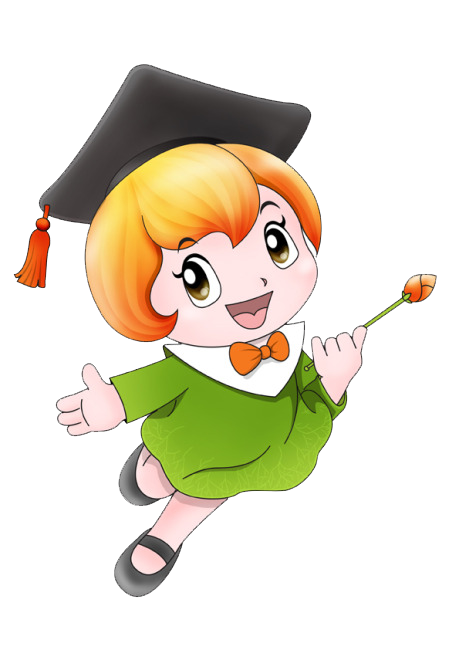 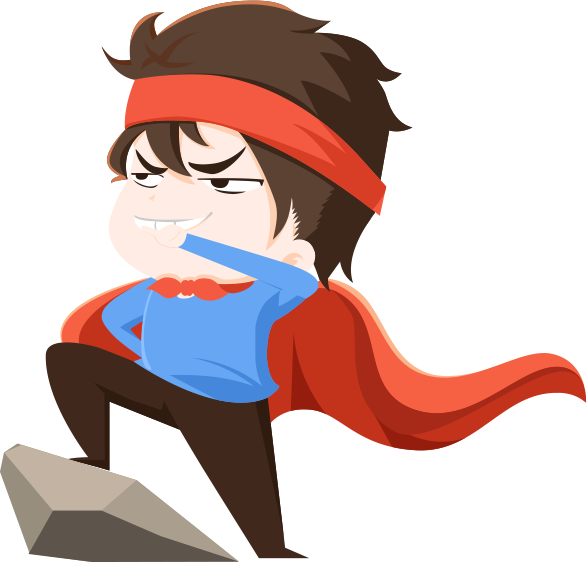 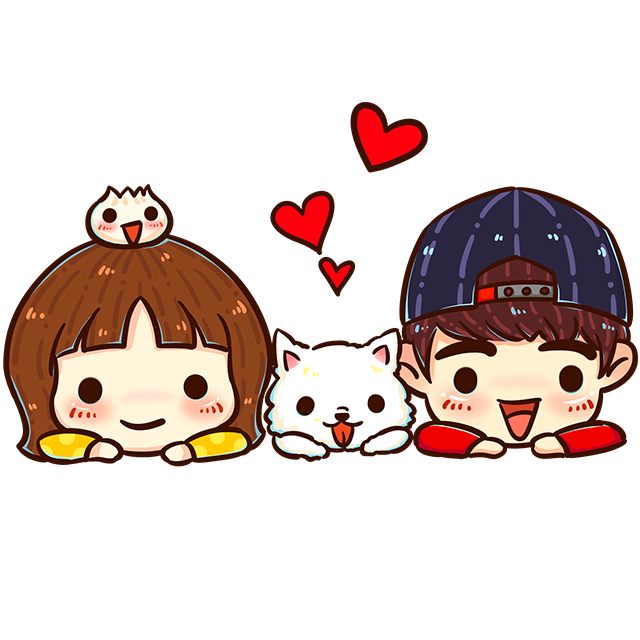 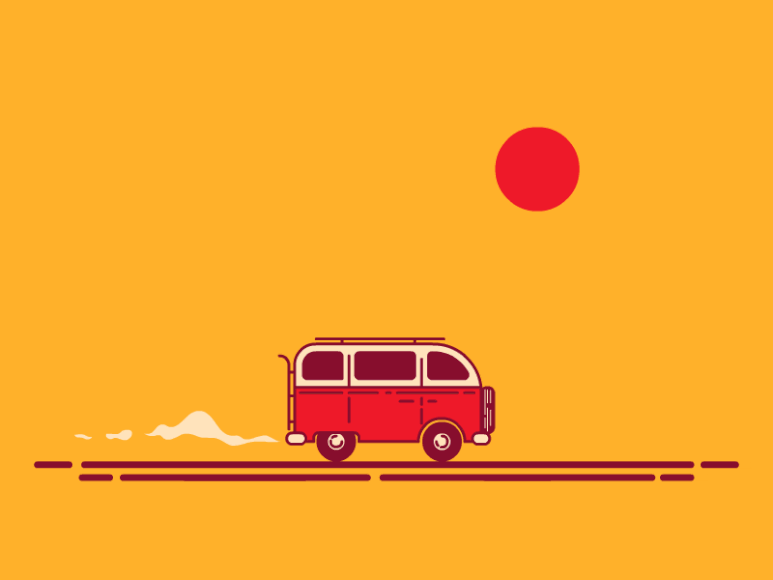 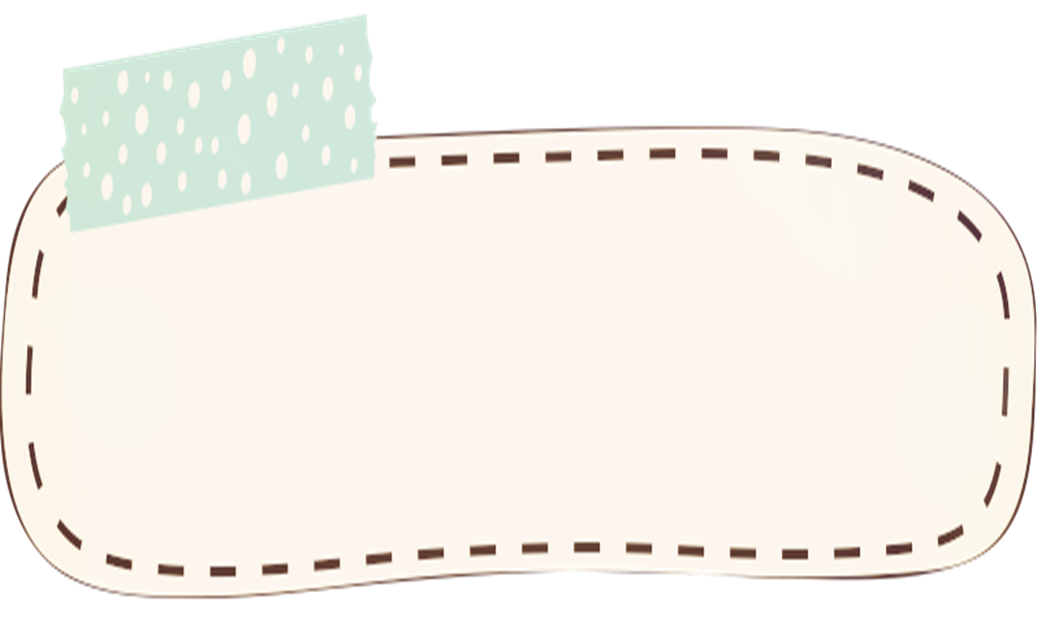 Đố vui
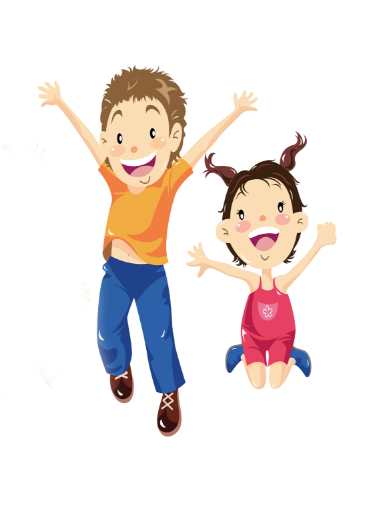 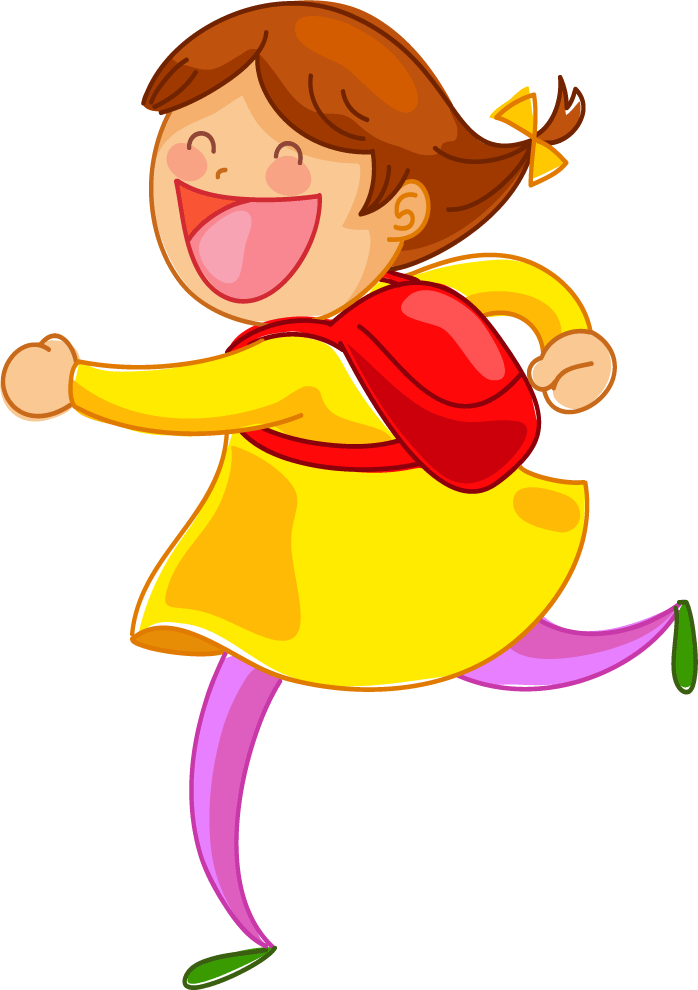 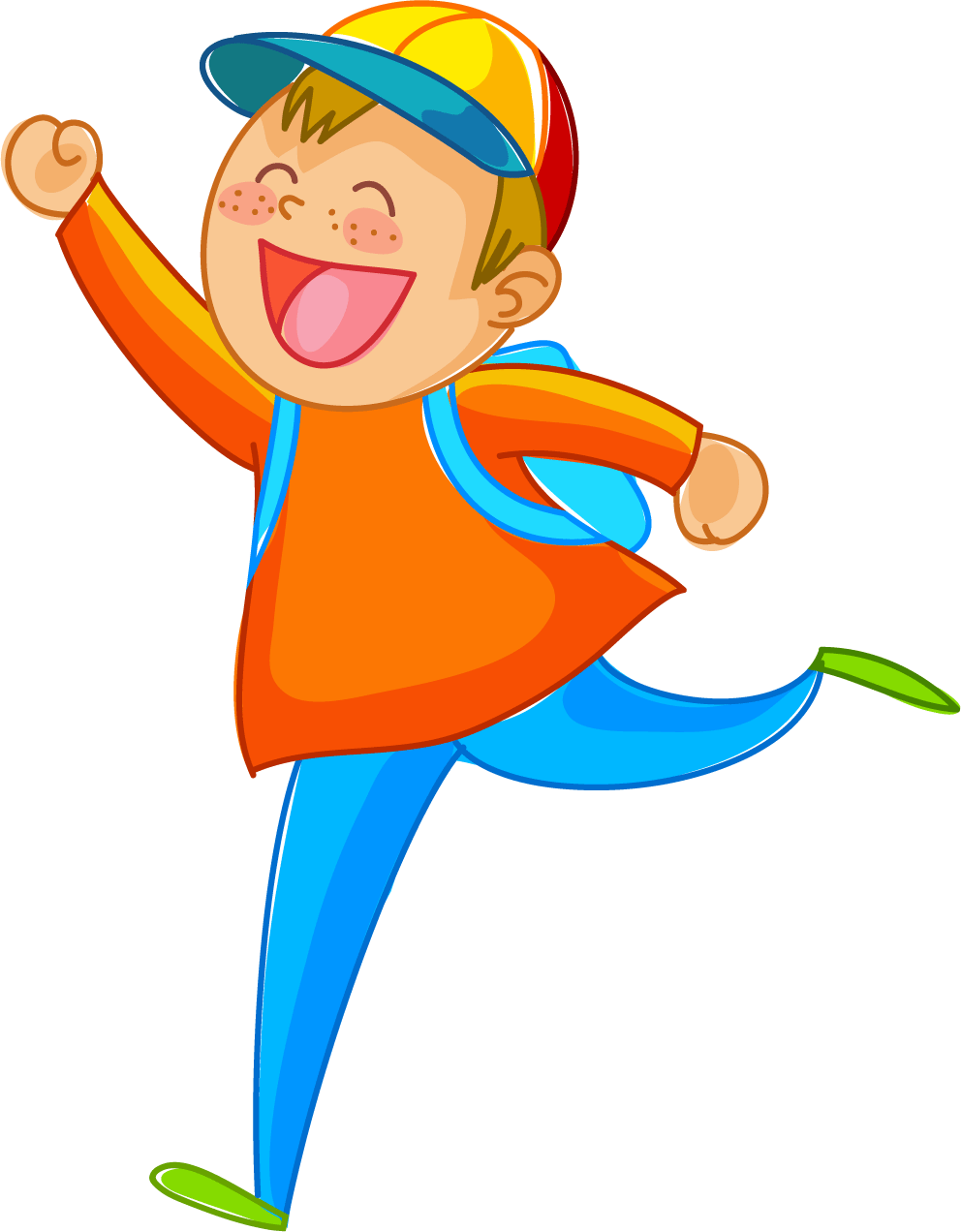 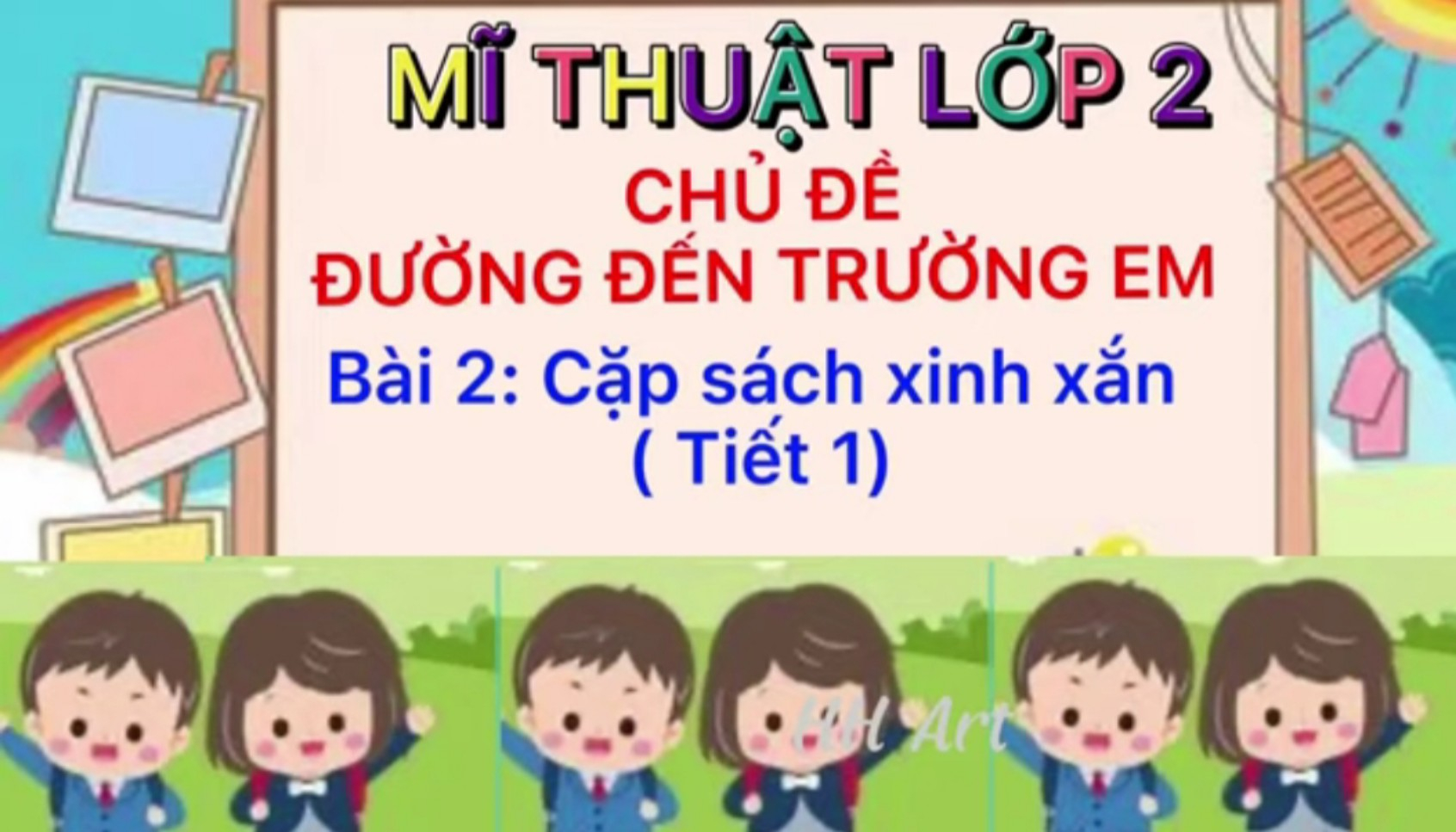 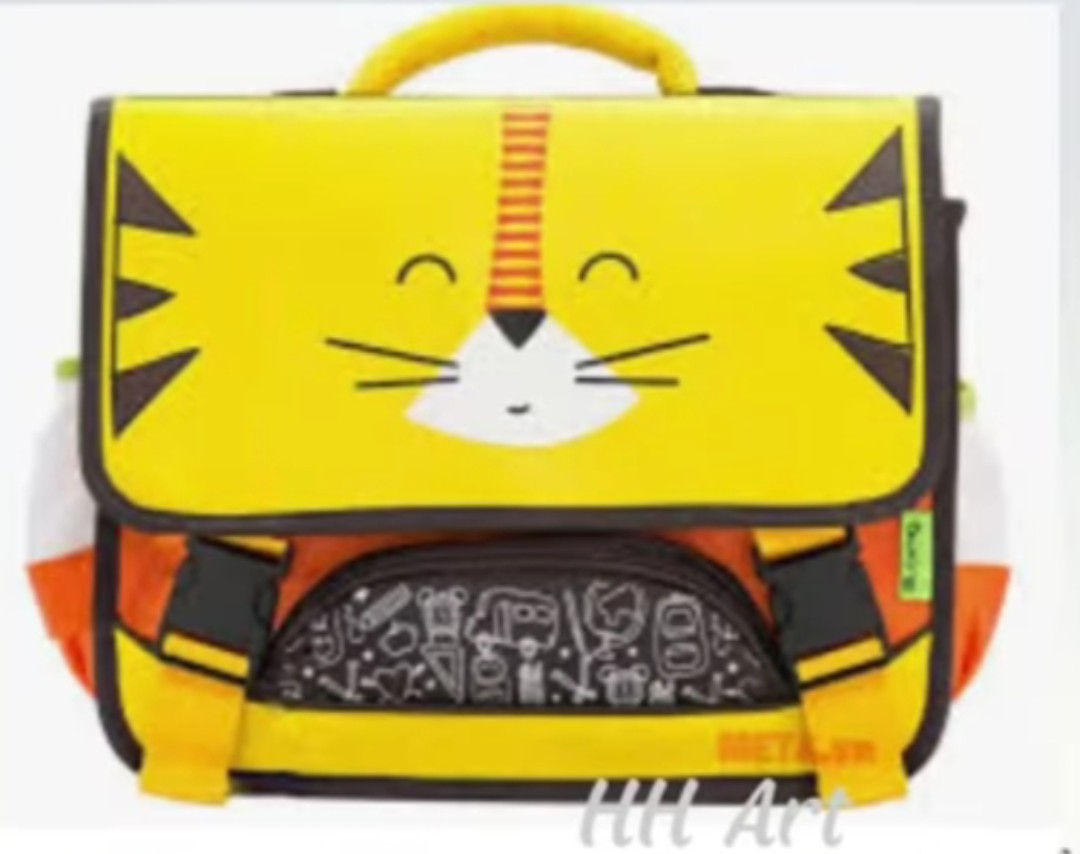 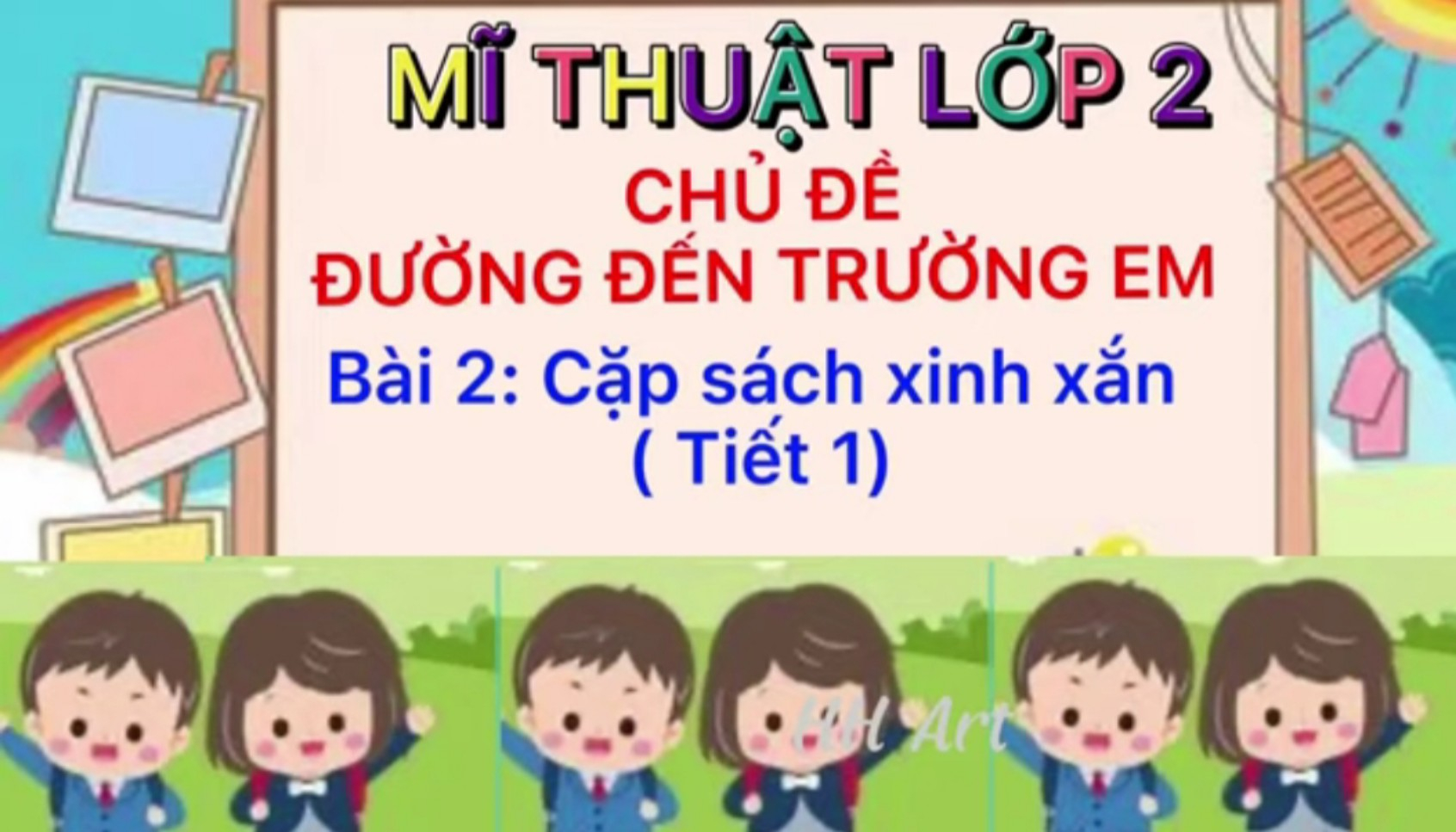 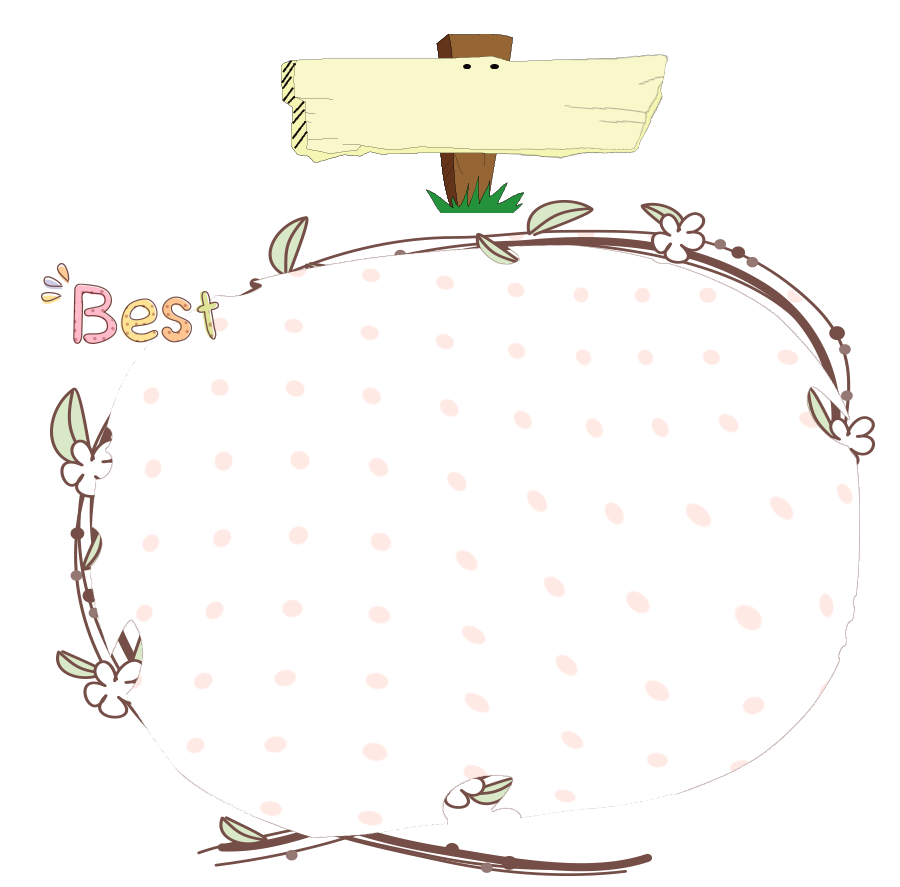 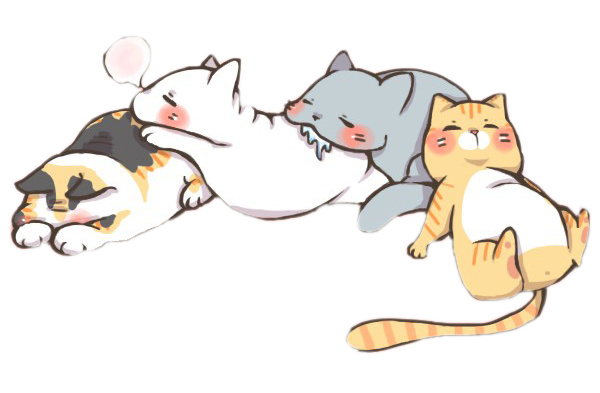 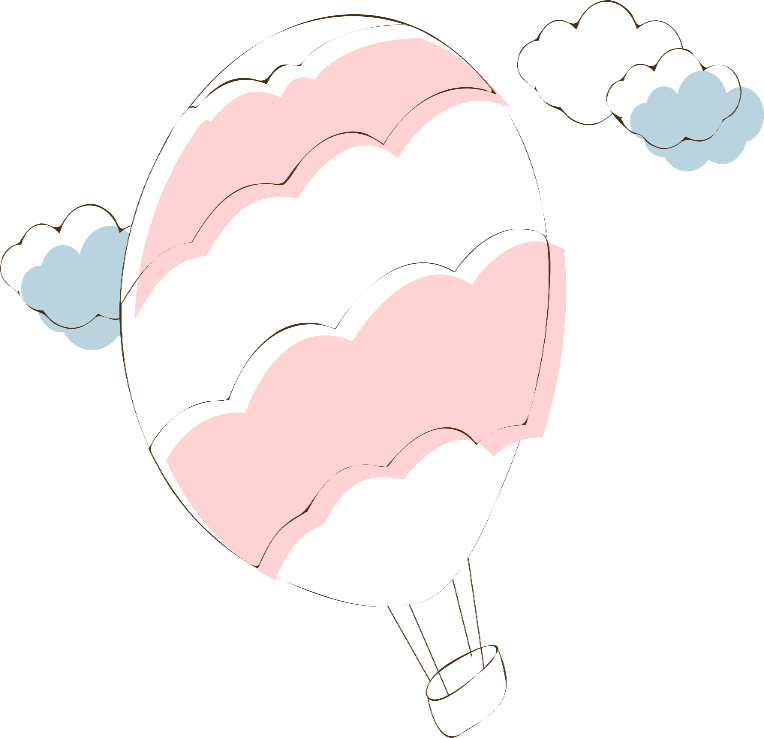 Hoạt động 1 : 
Khám phá
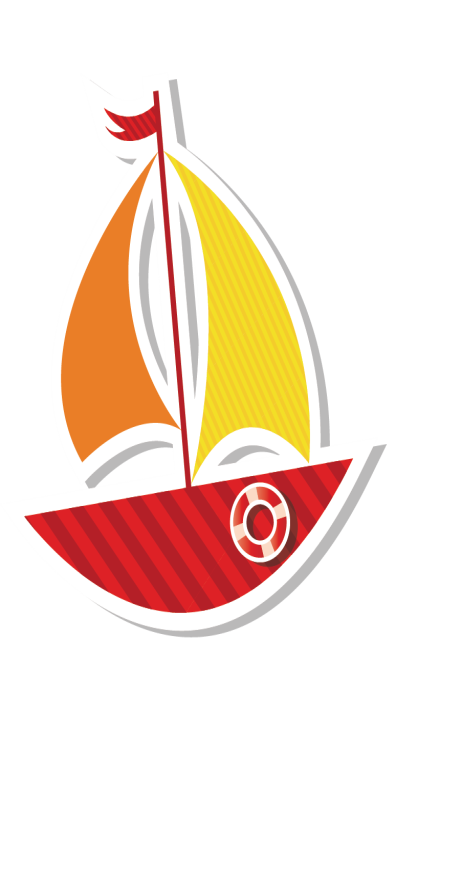 Hoạt động 1: Khám phá
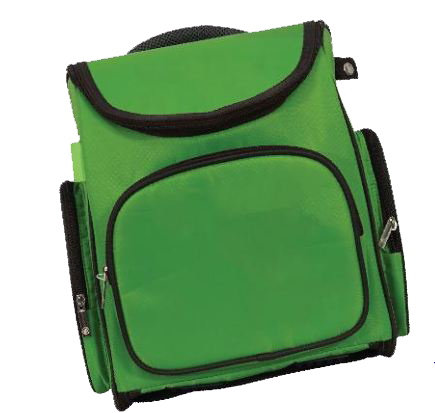 Quan sát hình chiếc cặp sách và chỉ ra :
Hình dáng, các bộ phận của chiếc cặp 
Màu sắc và cách trang trí cặp sách
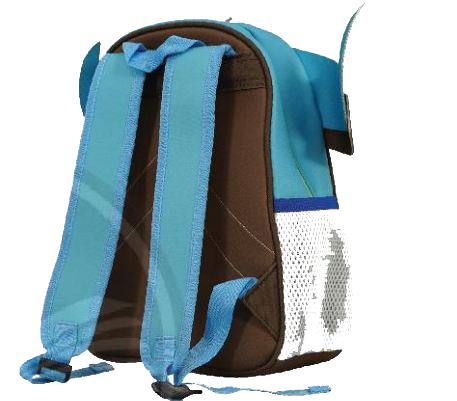 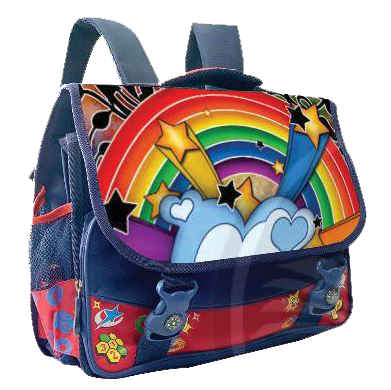 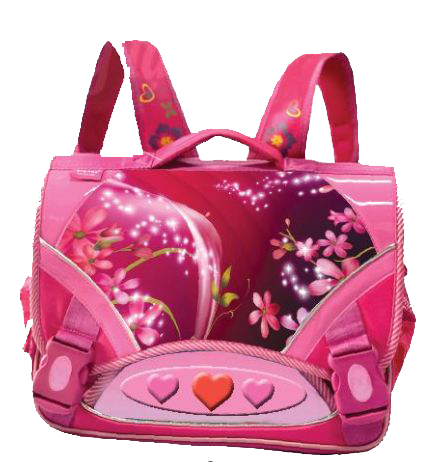 2
3
1
4
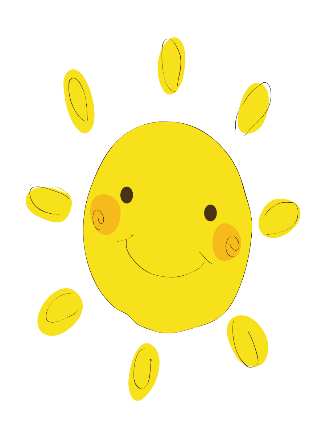 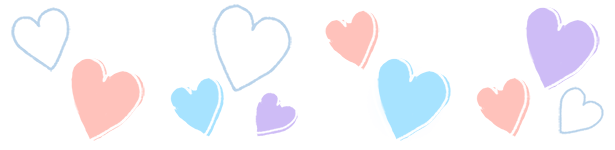 Các bộ phận của chiếc cặp
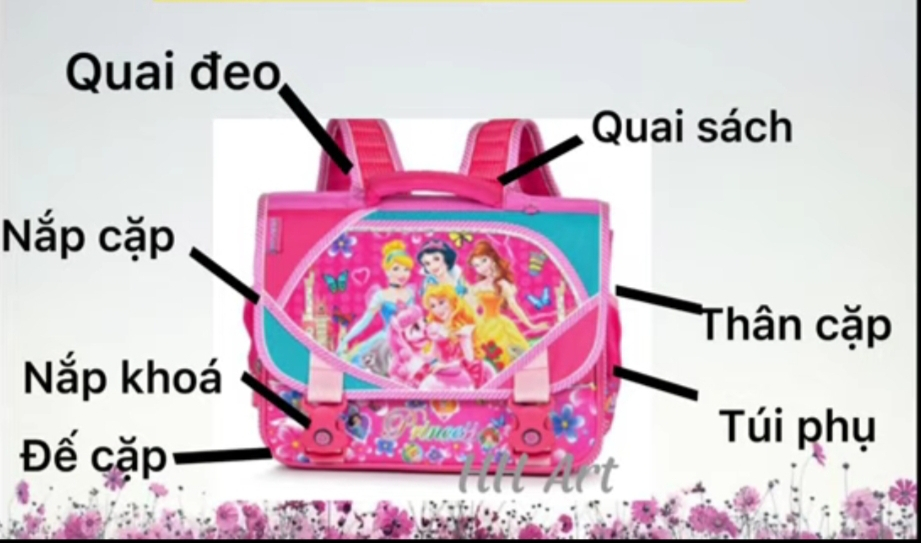 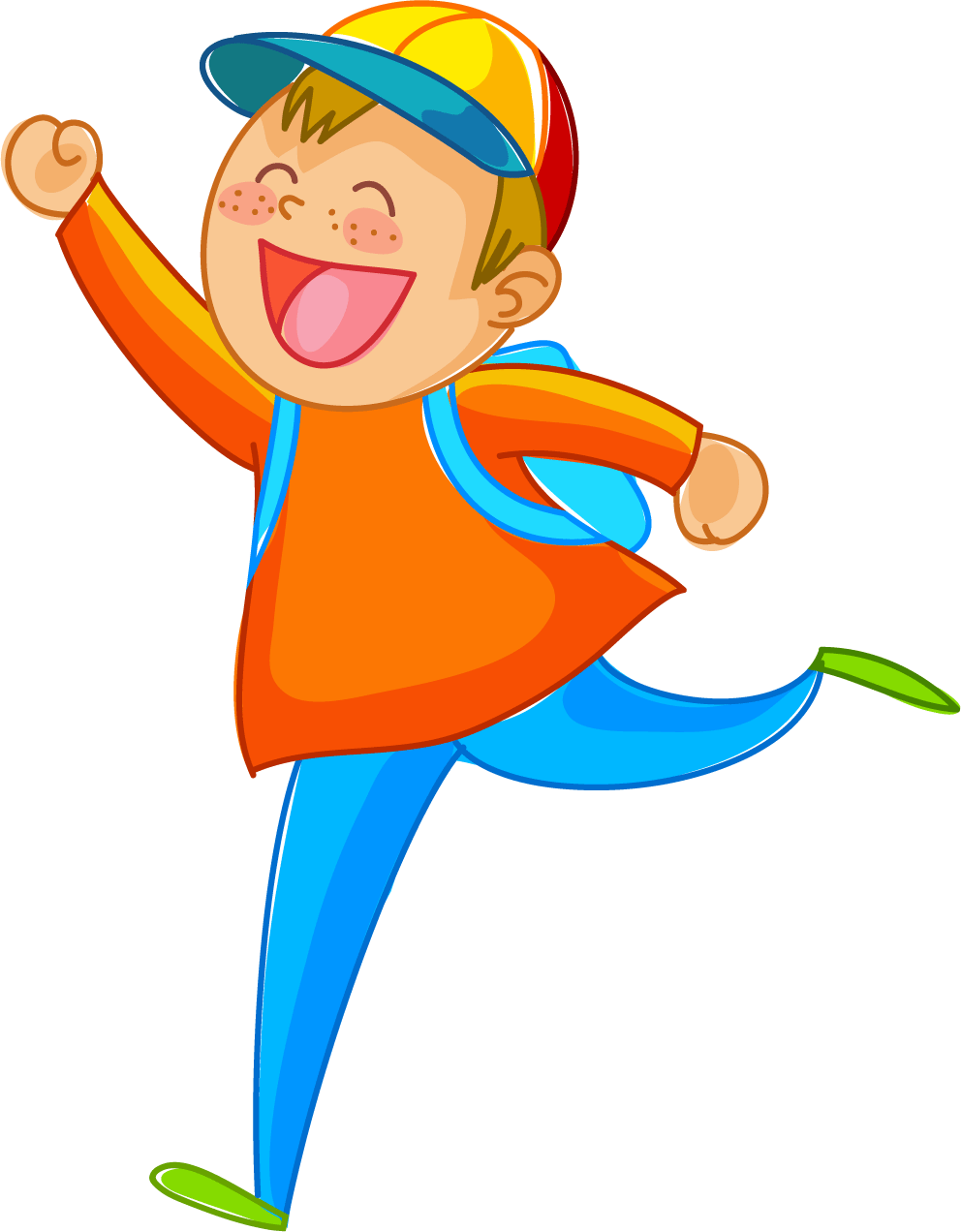 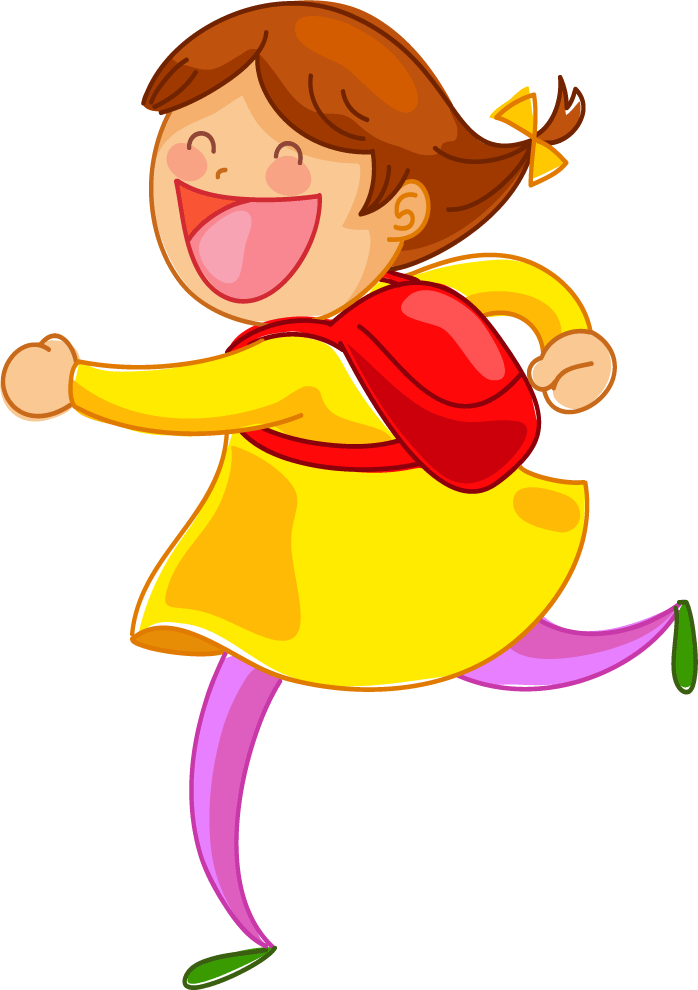 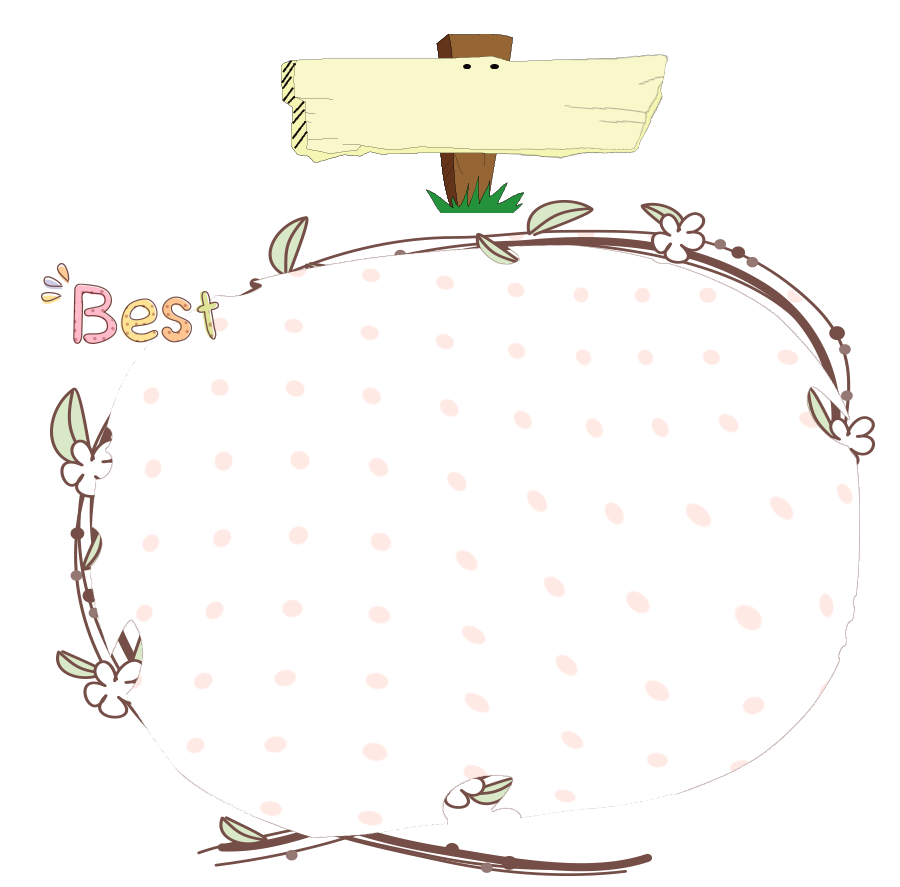 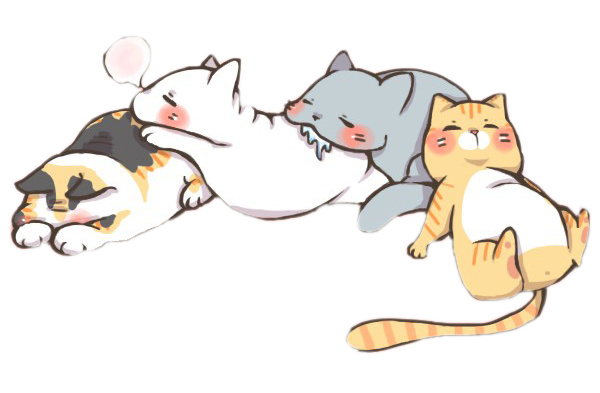 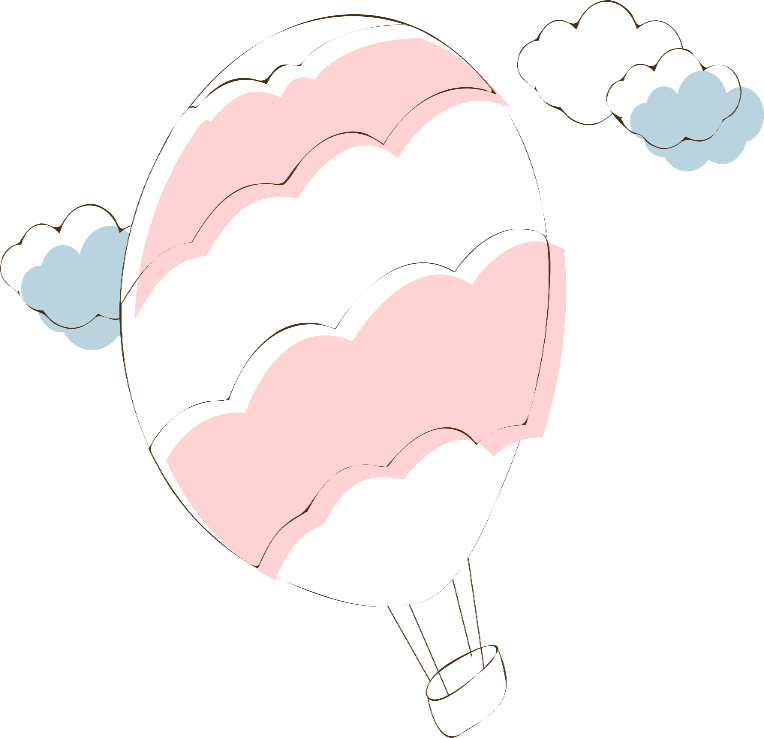 Hoạt động 2 : 
Kiến tạo
 kiến thức - kĩ năng
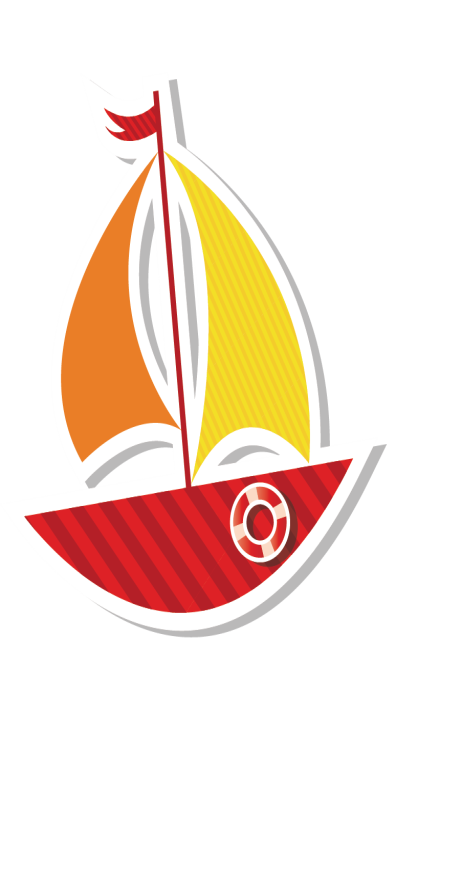 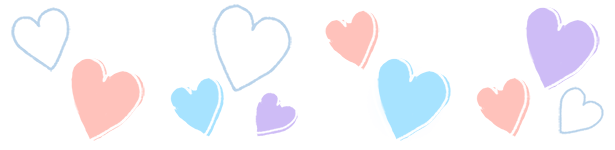 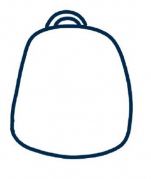 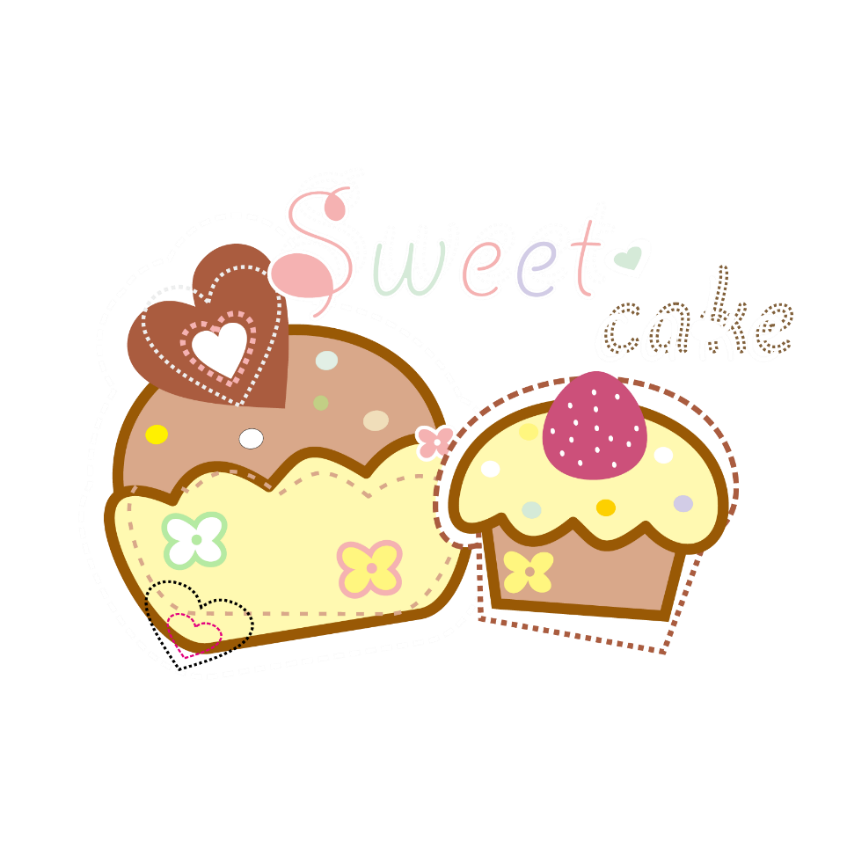 Bước 1
Cách tạo hình chiếc cặp sách
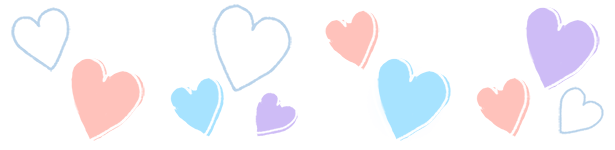 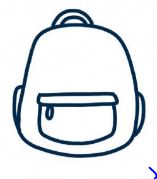 Bước 2
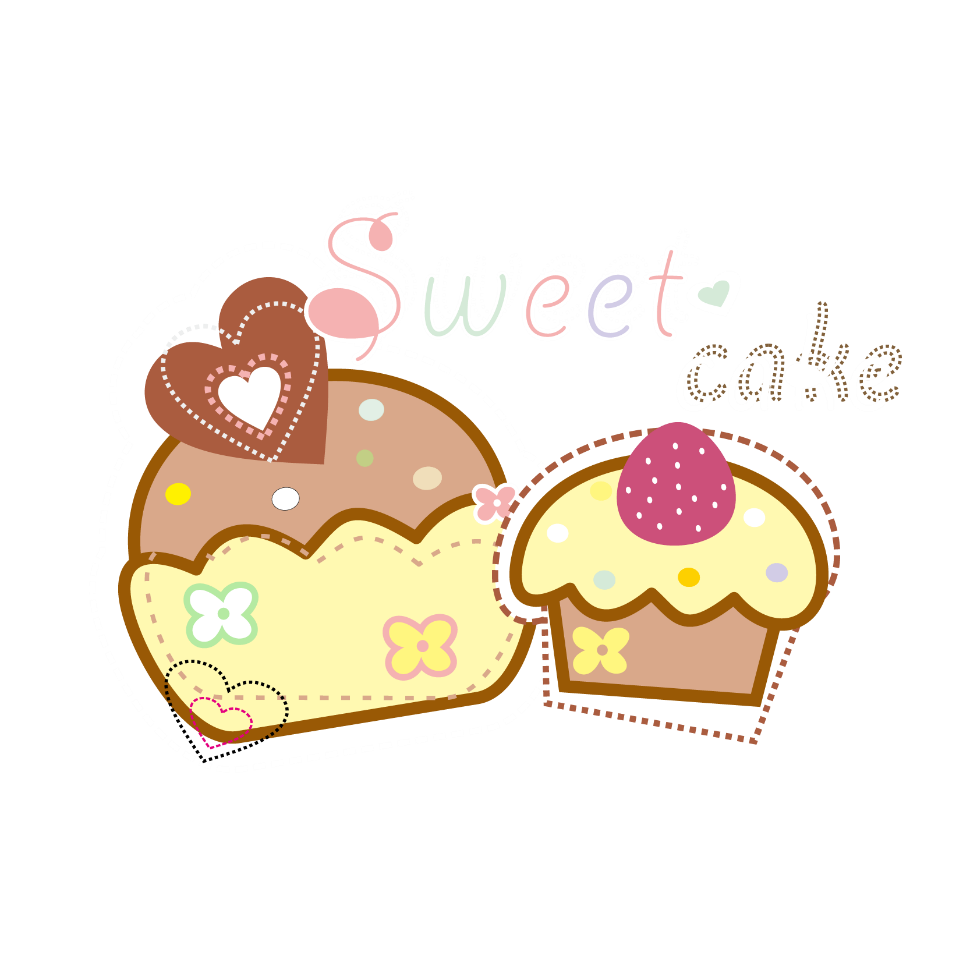 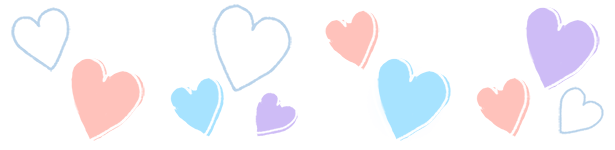 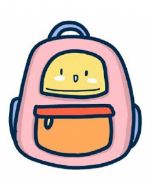 Bước 3
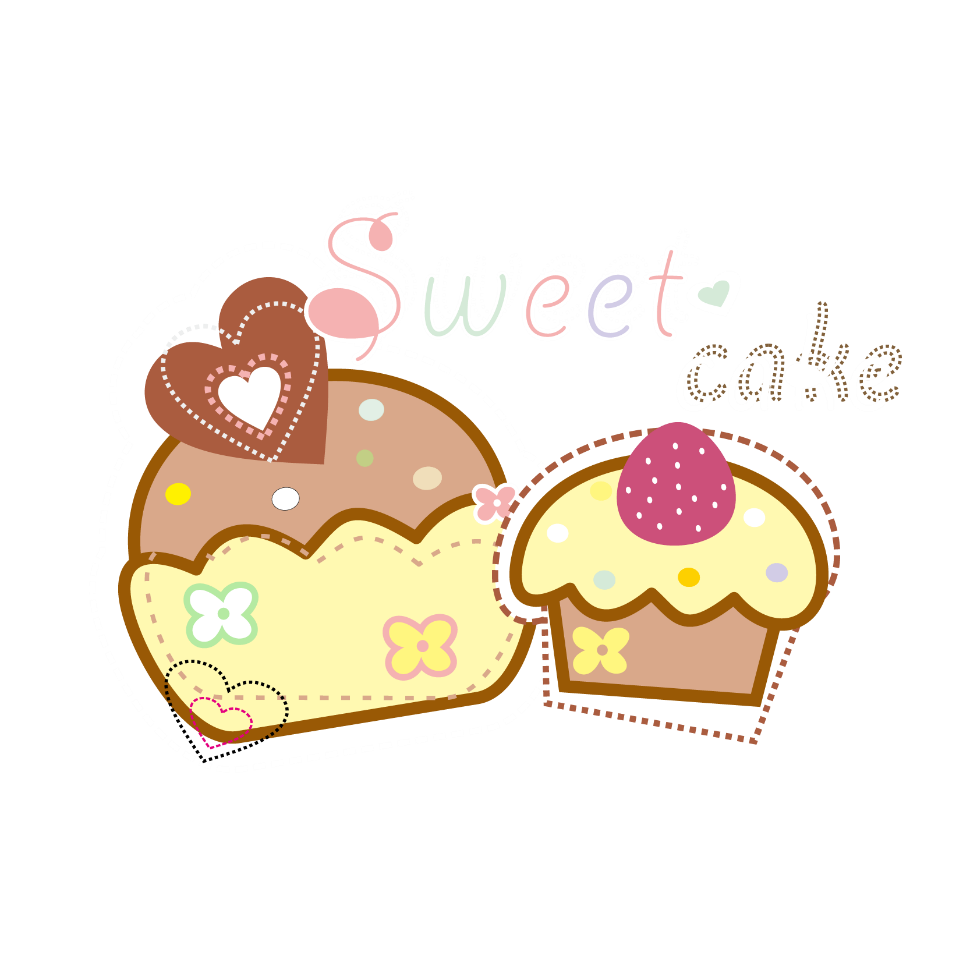 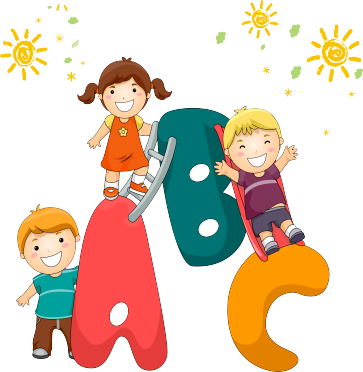 Bài
Khảo
Tham
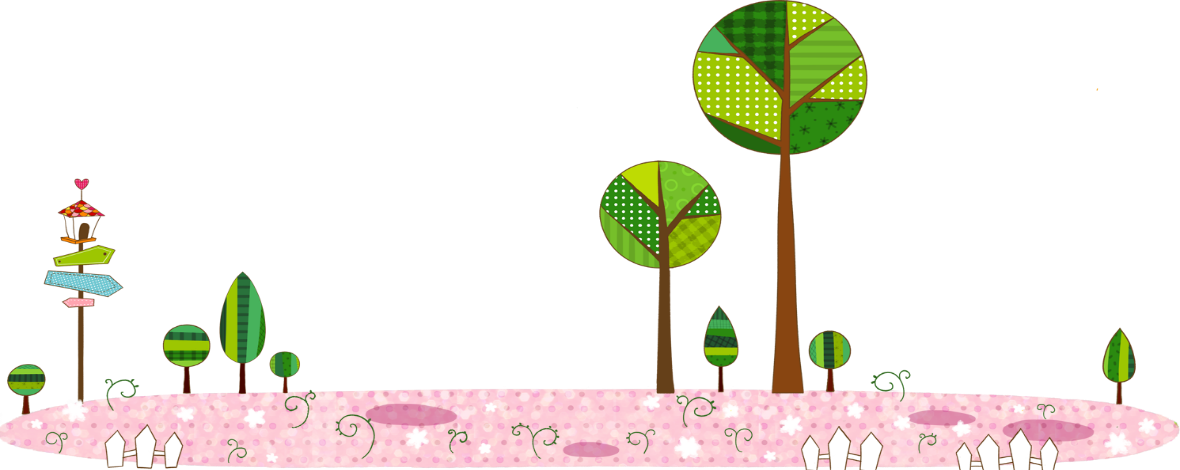 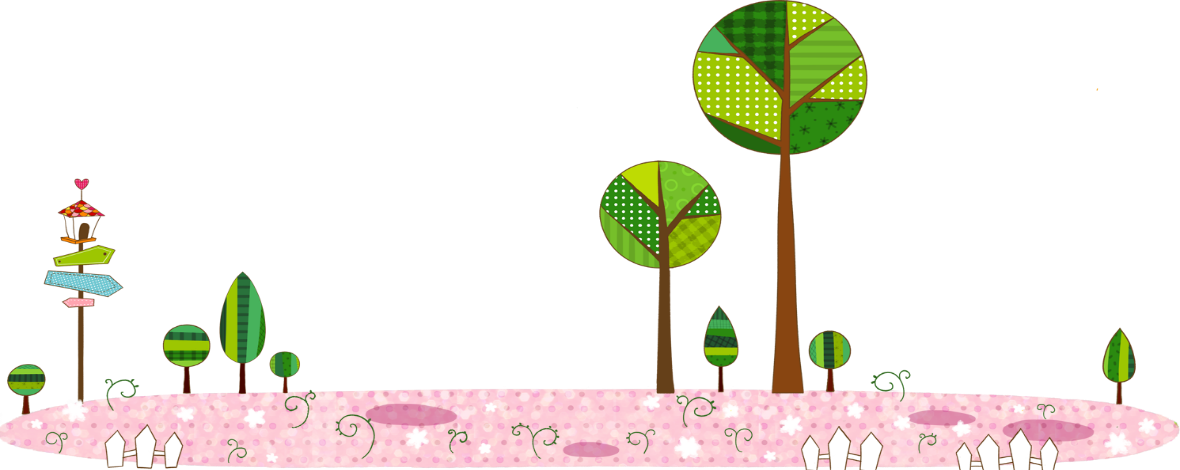 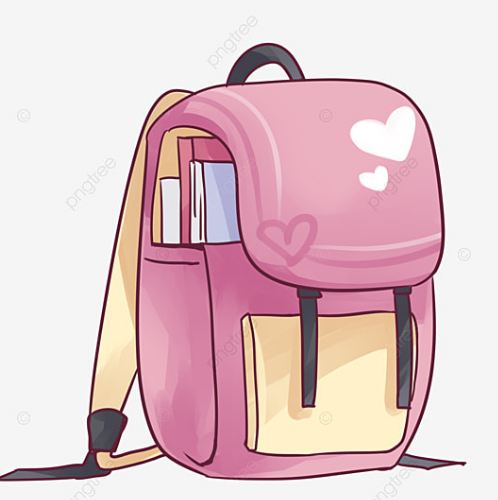 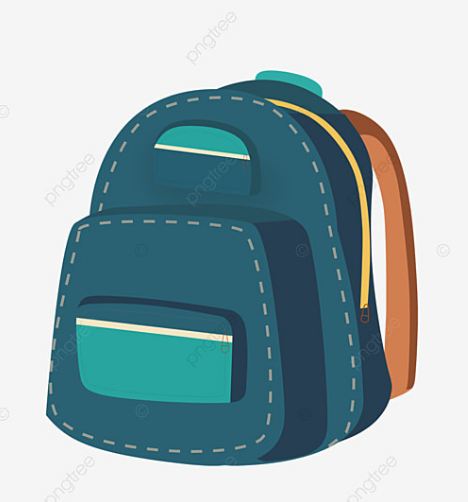 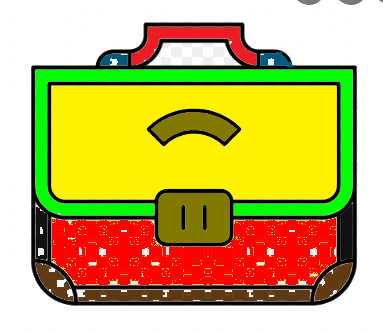 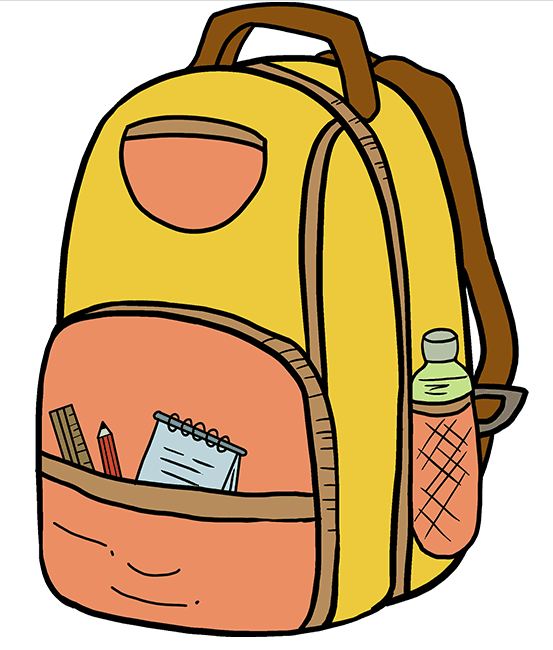 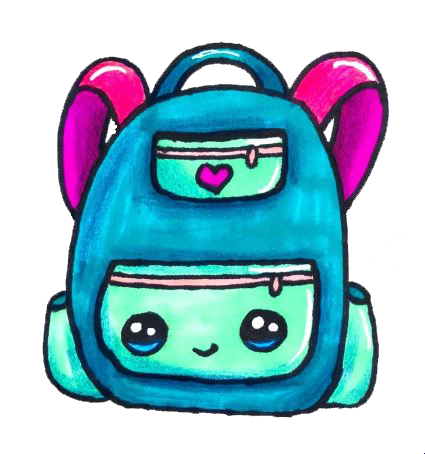 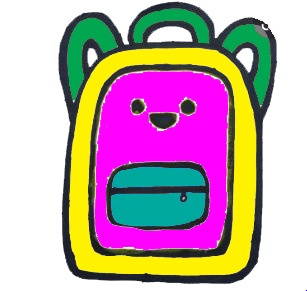 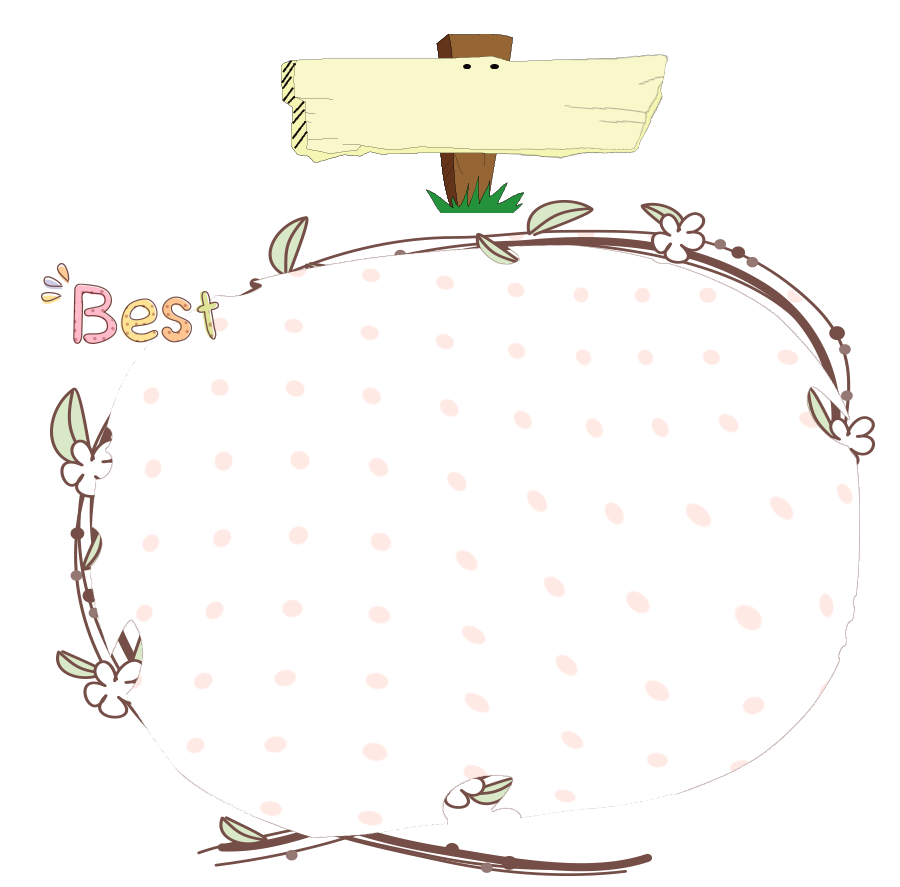 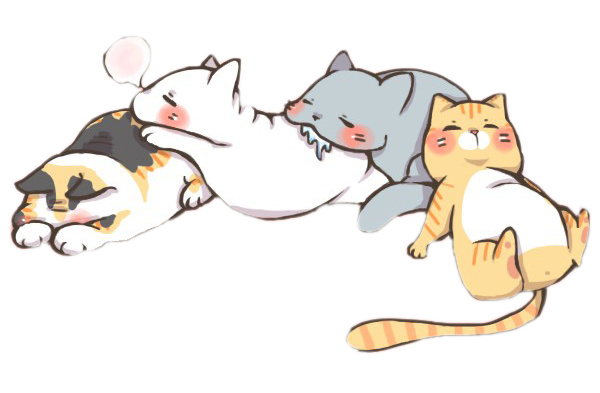 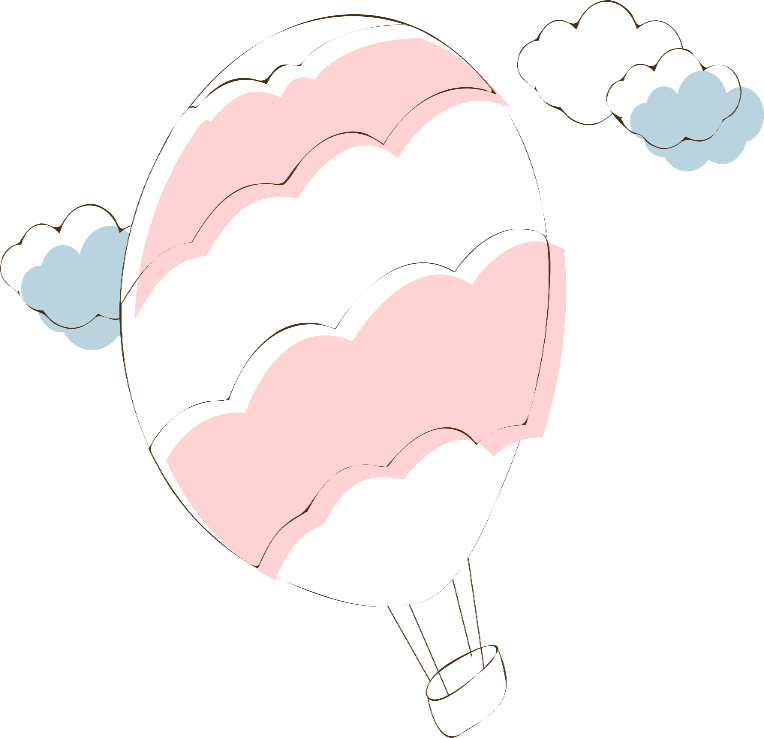 Hoạt động 3 : 
Luyện tập 
Sáng tạo
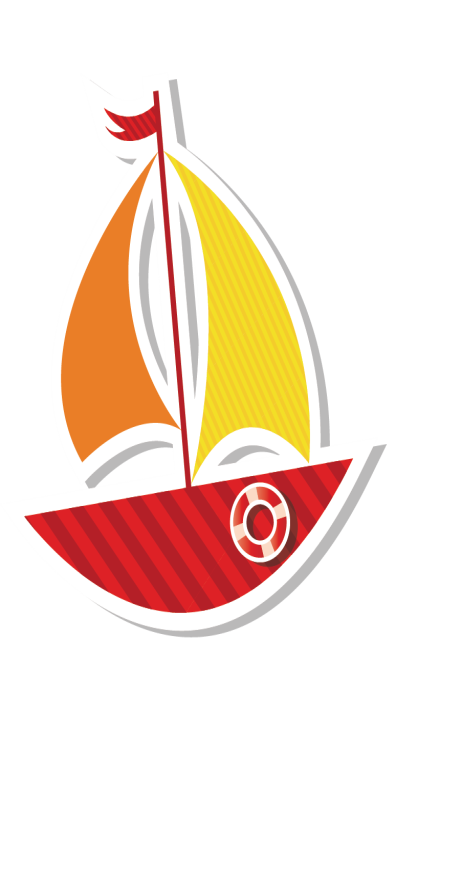 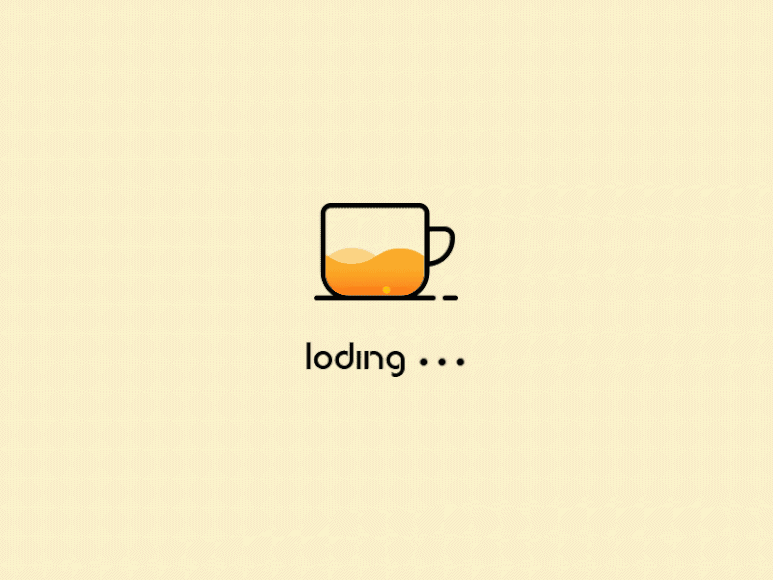 Yêu cầu học sinh thực hành cá nhân  .
Vẽ một chiếc cặp sách mà mình yêu thích
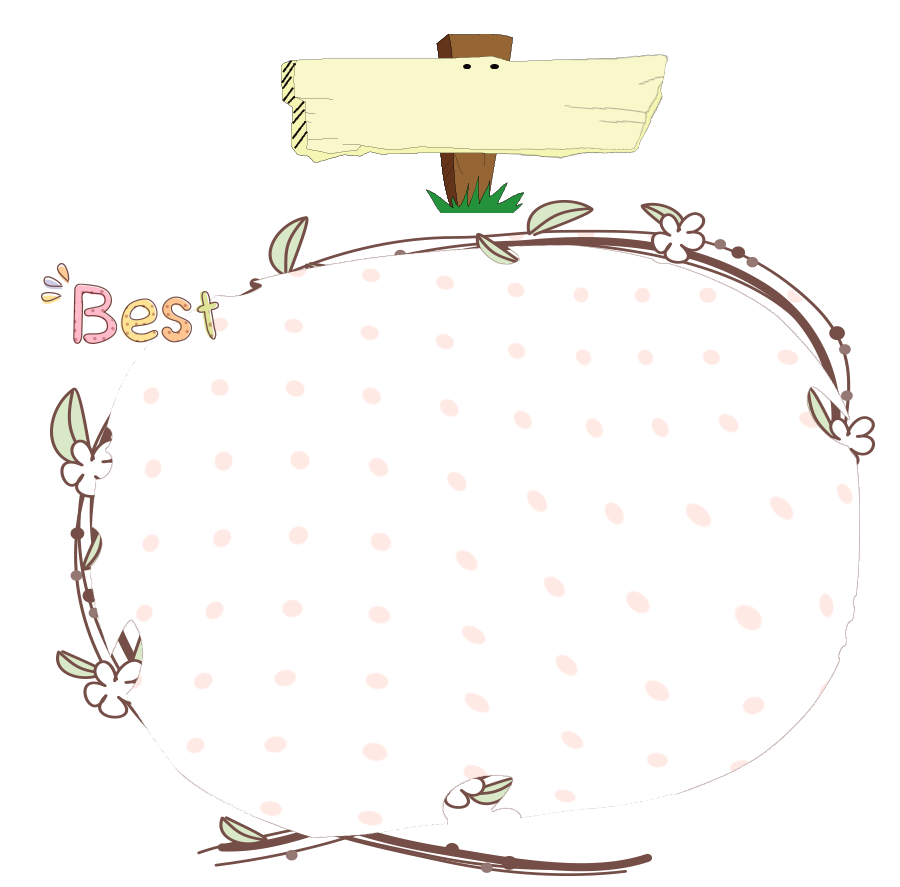 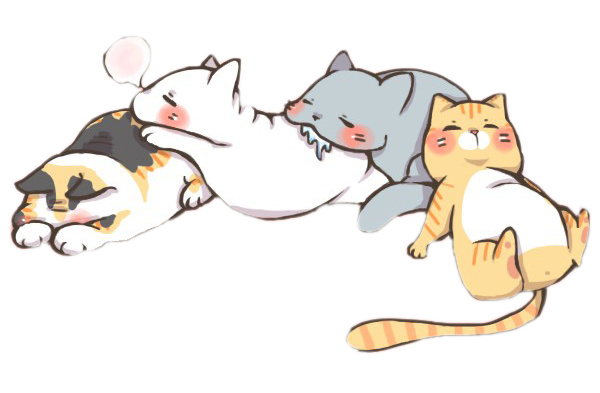 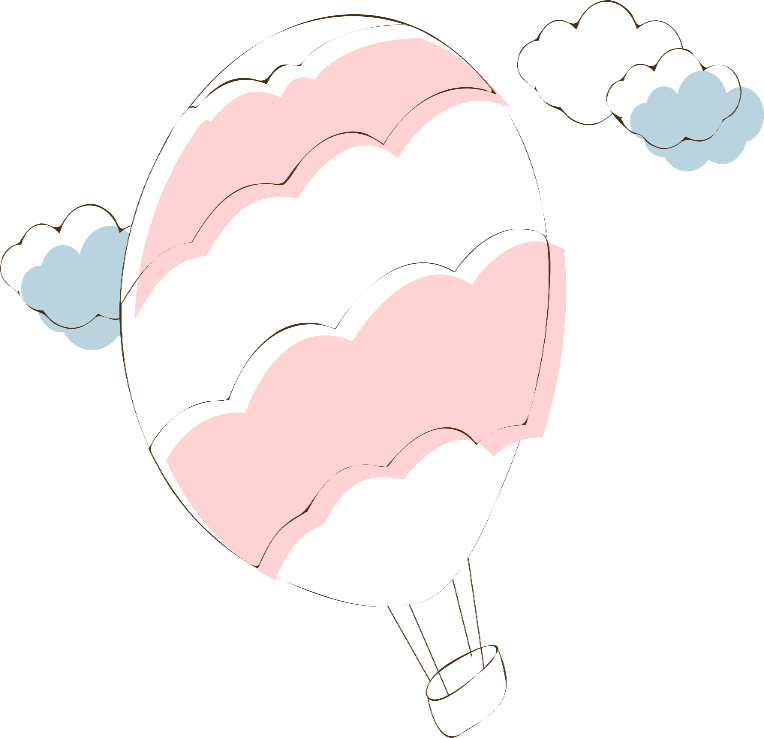 Hoạt động 4: 
Phân tích 
đáng giá
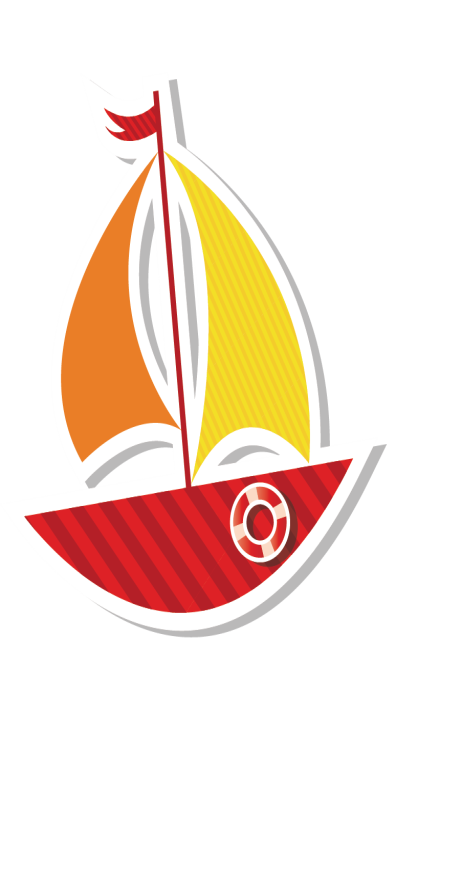 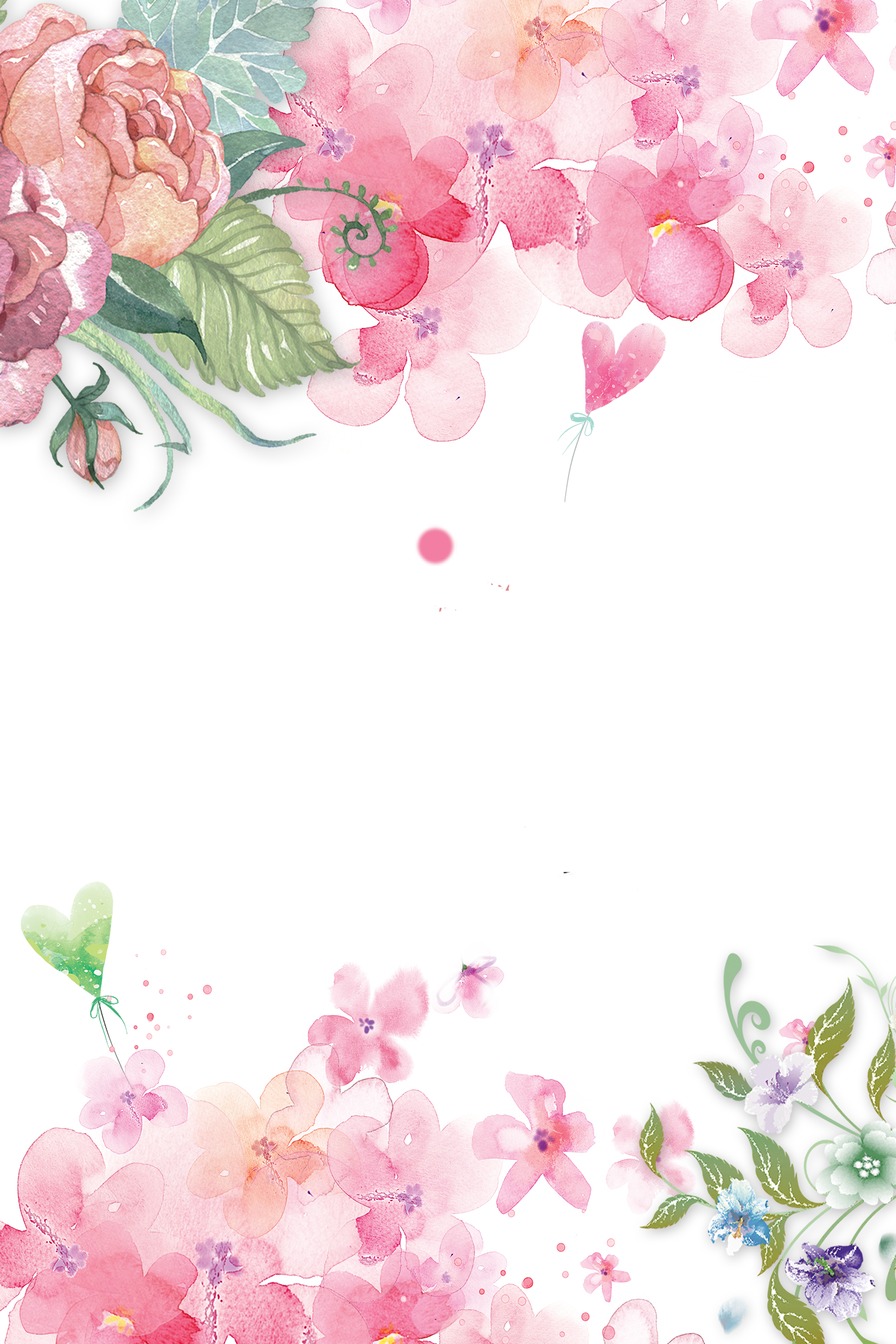 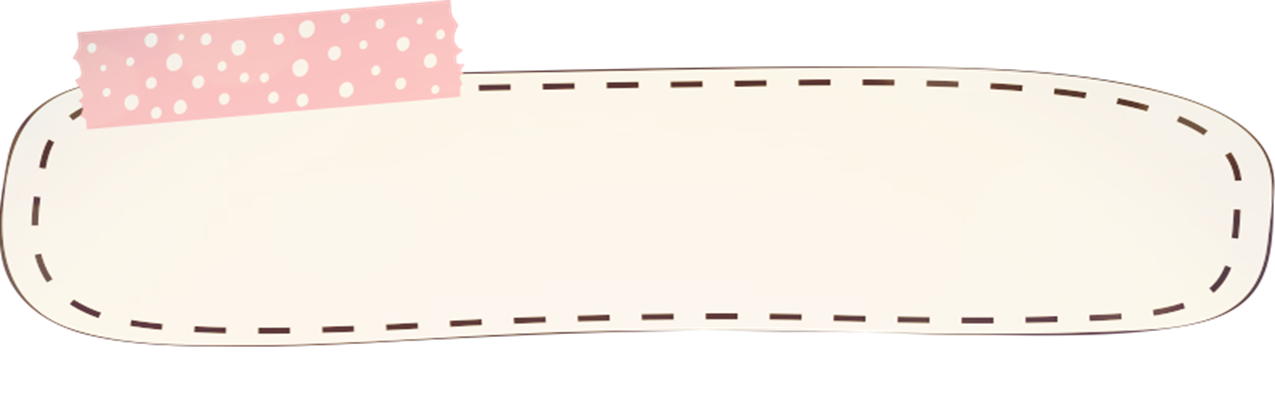 Trưng bài sản phẩm và chia sẻ sản phẩm 
Của  mình / bạn
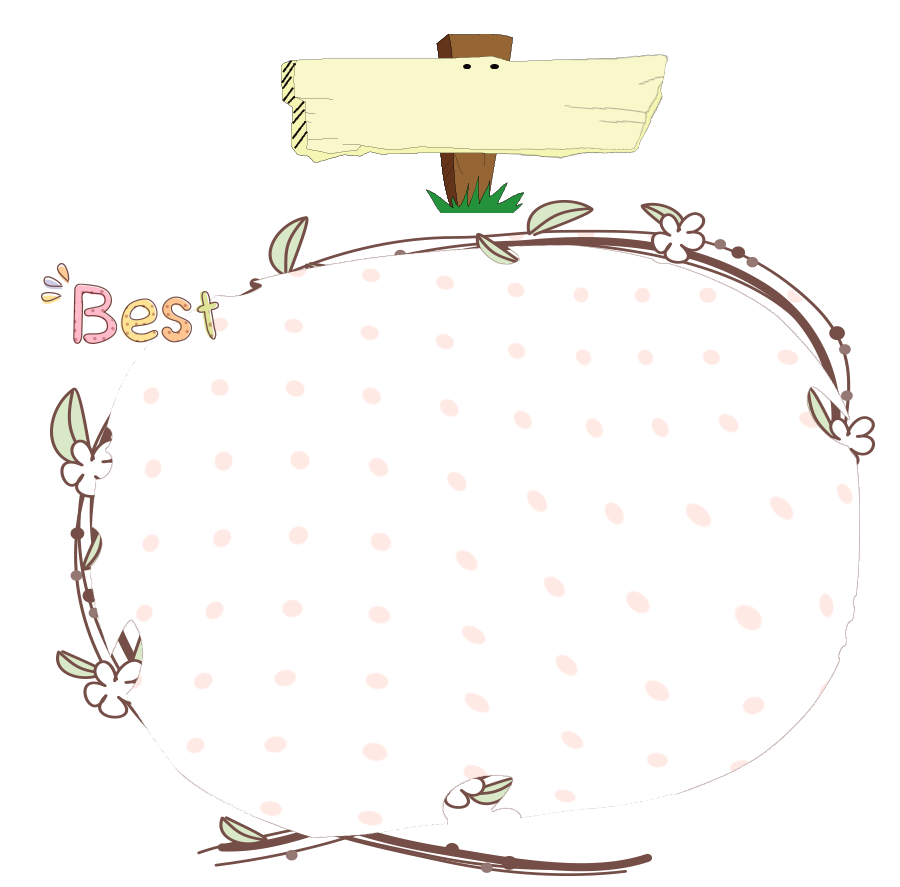 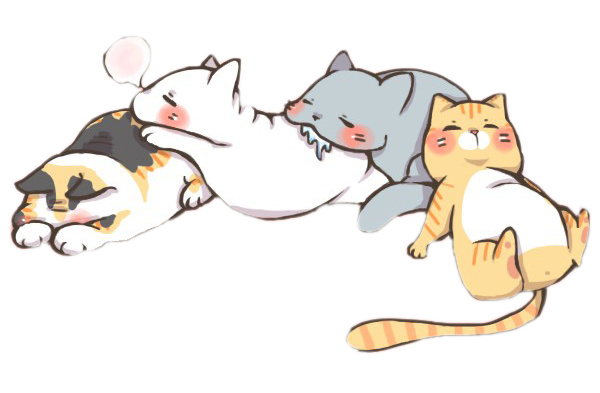 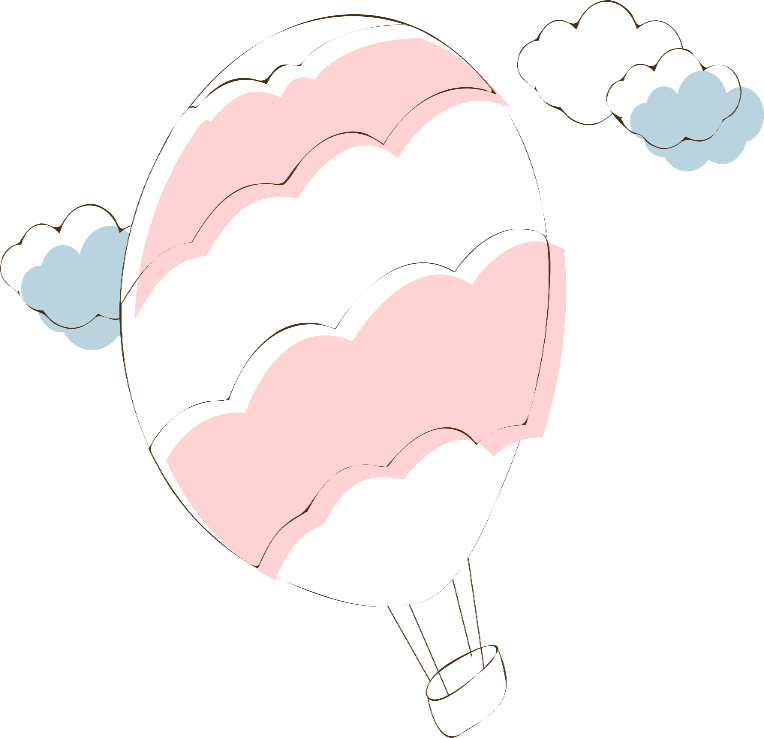 Hoạt động 5 : 
Vận dụng 
Phát triển
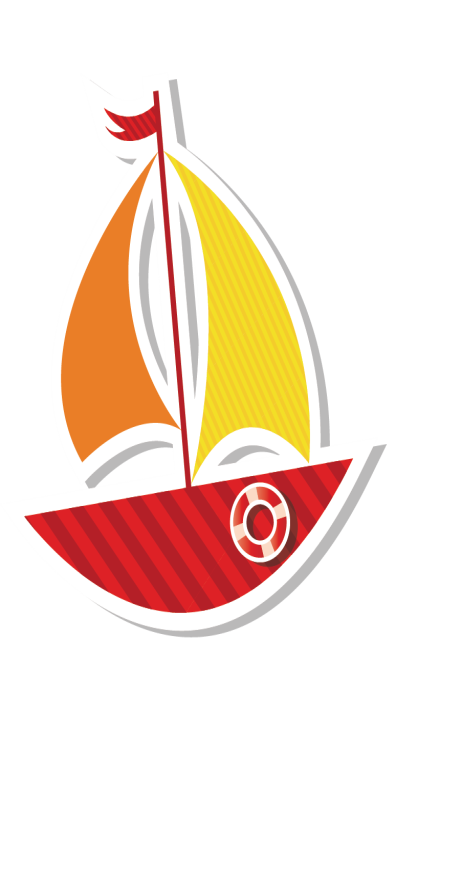 Đeo cặp đúng cách
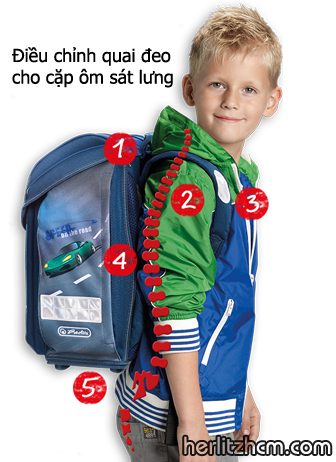 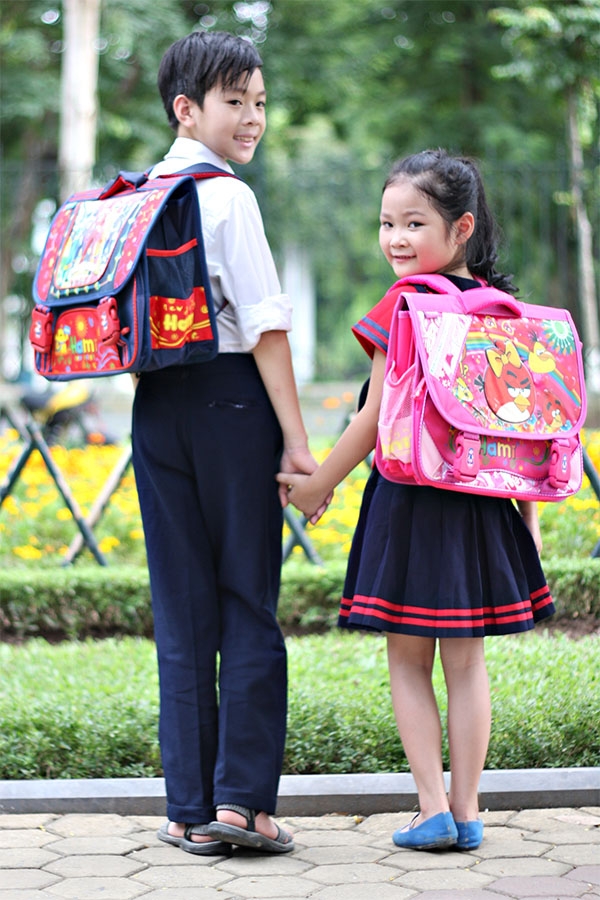 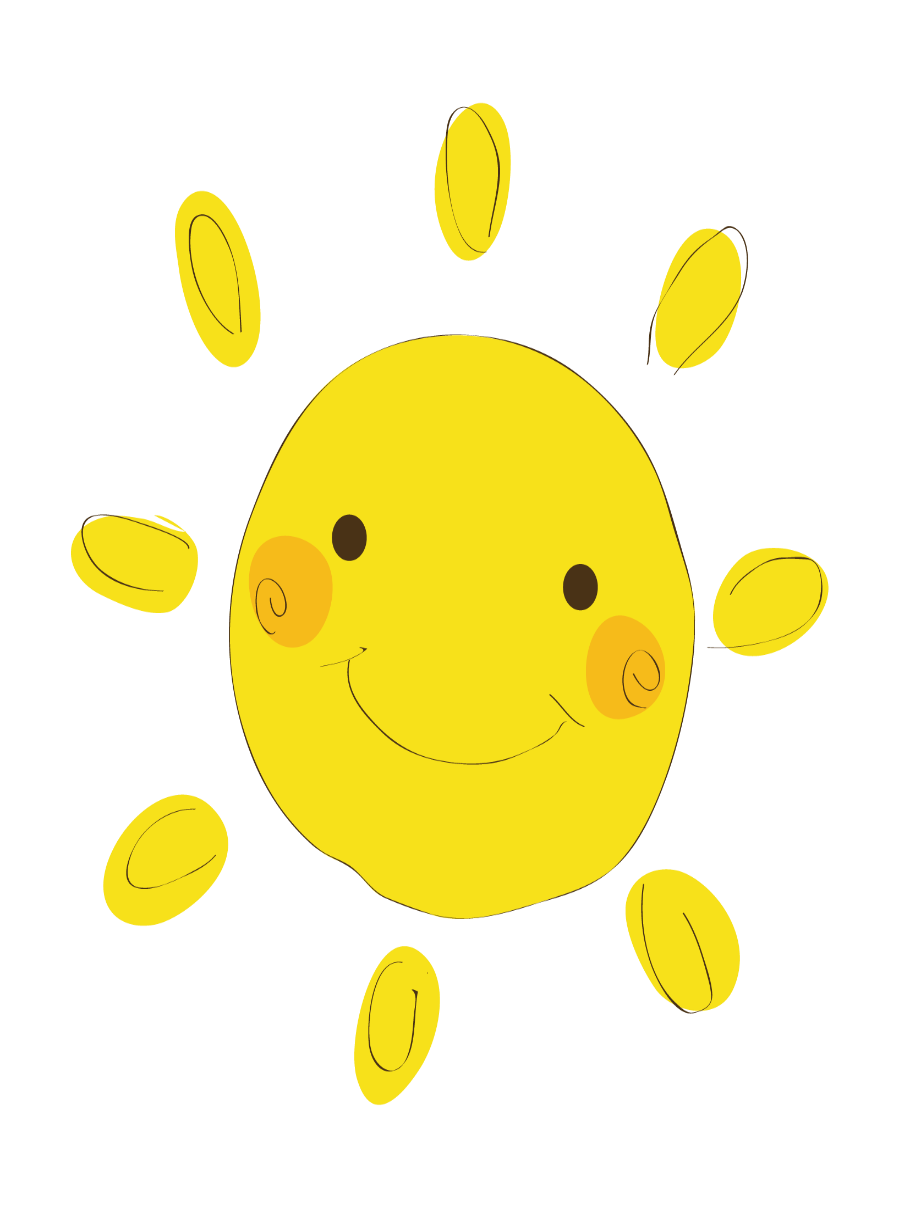 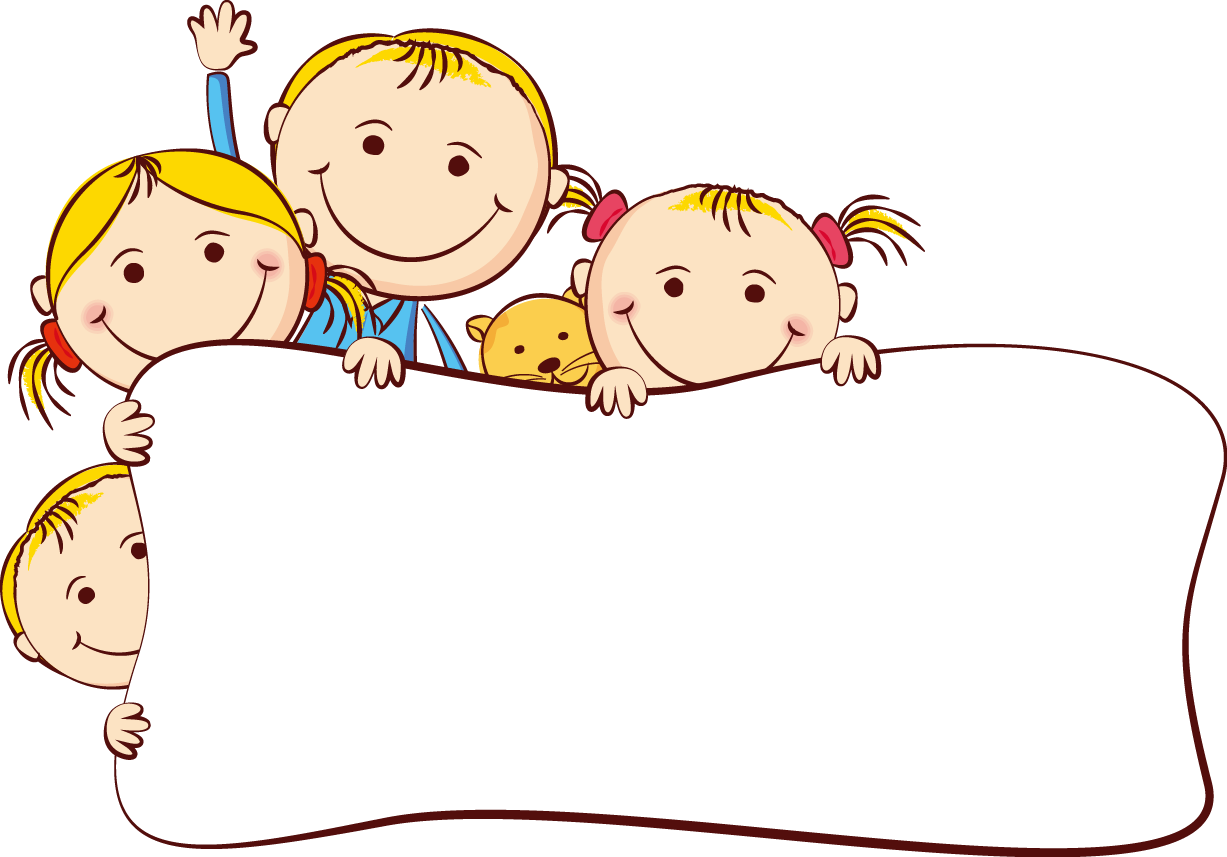 Tổng kết   tiết học
Chúc quý thầy cô và gia đình
    luôn mạnh khỏe gia đình hạnh phúc 
 chúc các bạn HS chăm ngoan học giỏi
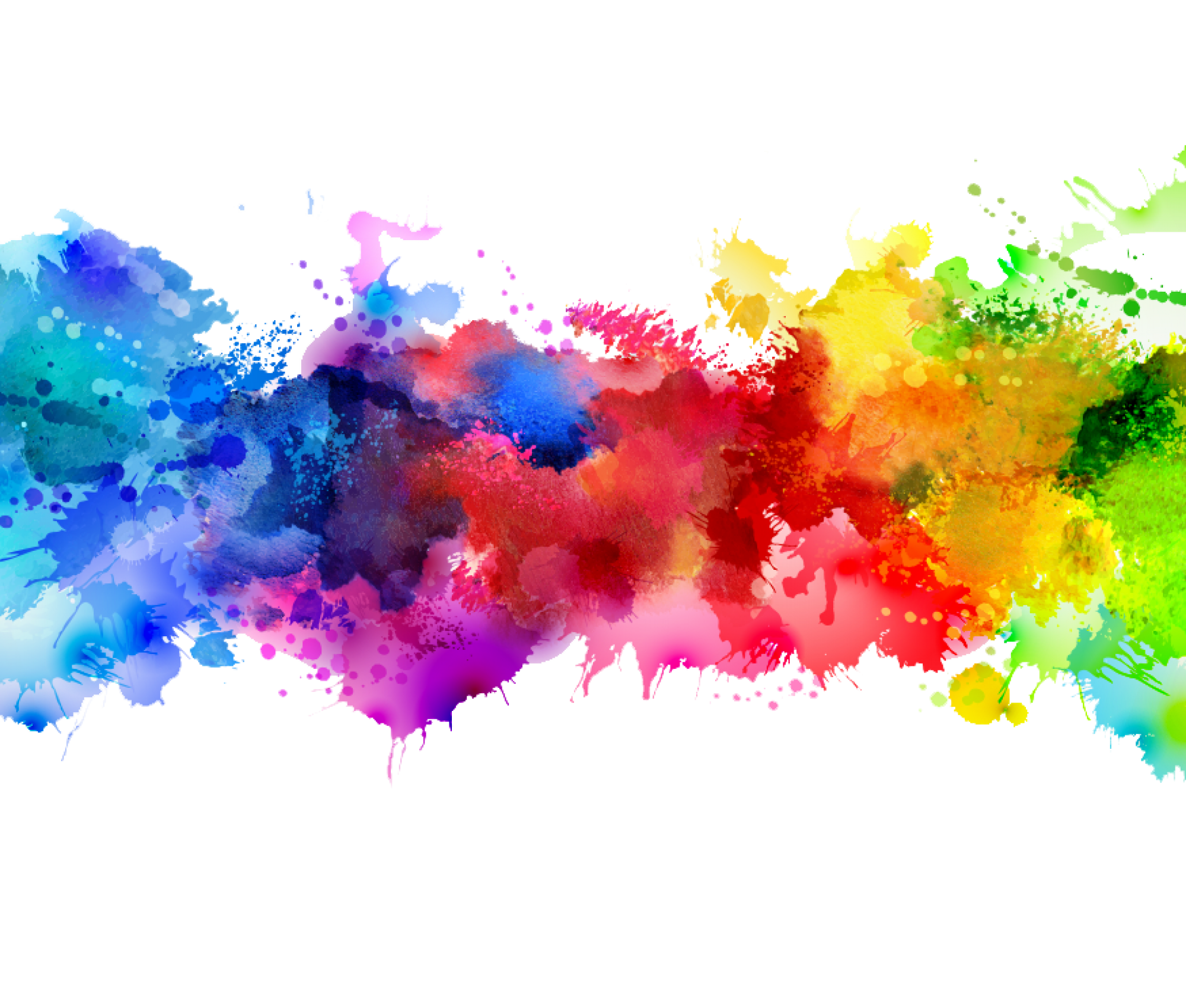